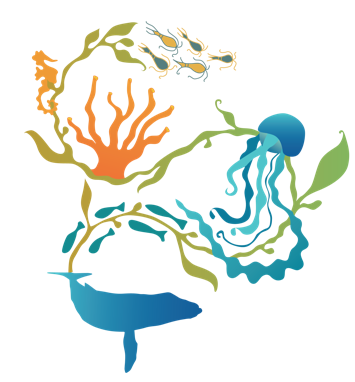 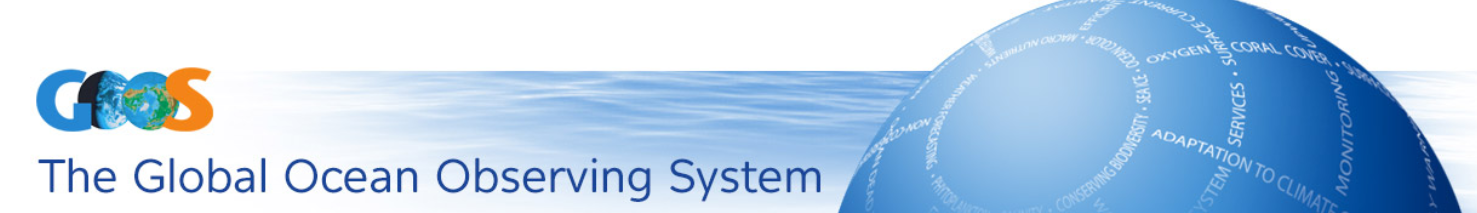 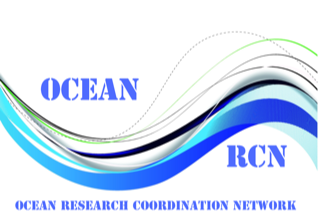 Implementing global, sustained and multidisciplinary observations of plankton communities
The Plankton - MOB
Patricia Miloslavich, Nicholas Bax, Daniel Dunn, Frank Muller-Karger, Sonia Batten, Sanea Chiba, Ward Appeltans and GOOS BioEco Panel
http://goosocean.org/
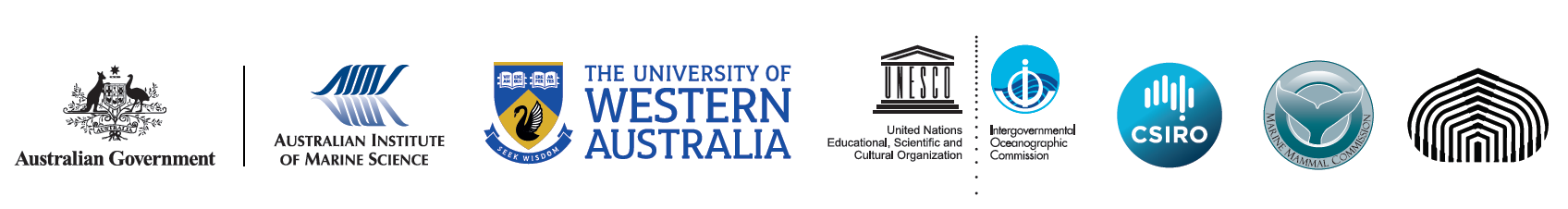 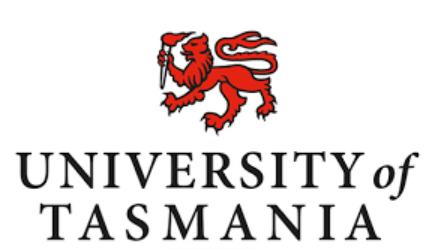 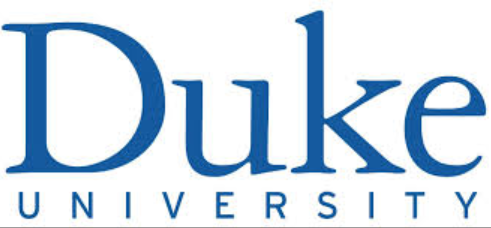 Tasks of GOOS Expert Panels
Physics – Biogeochemistry – Biology and Ecosystems
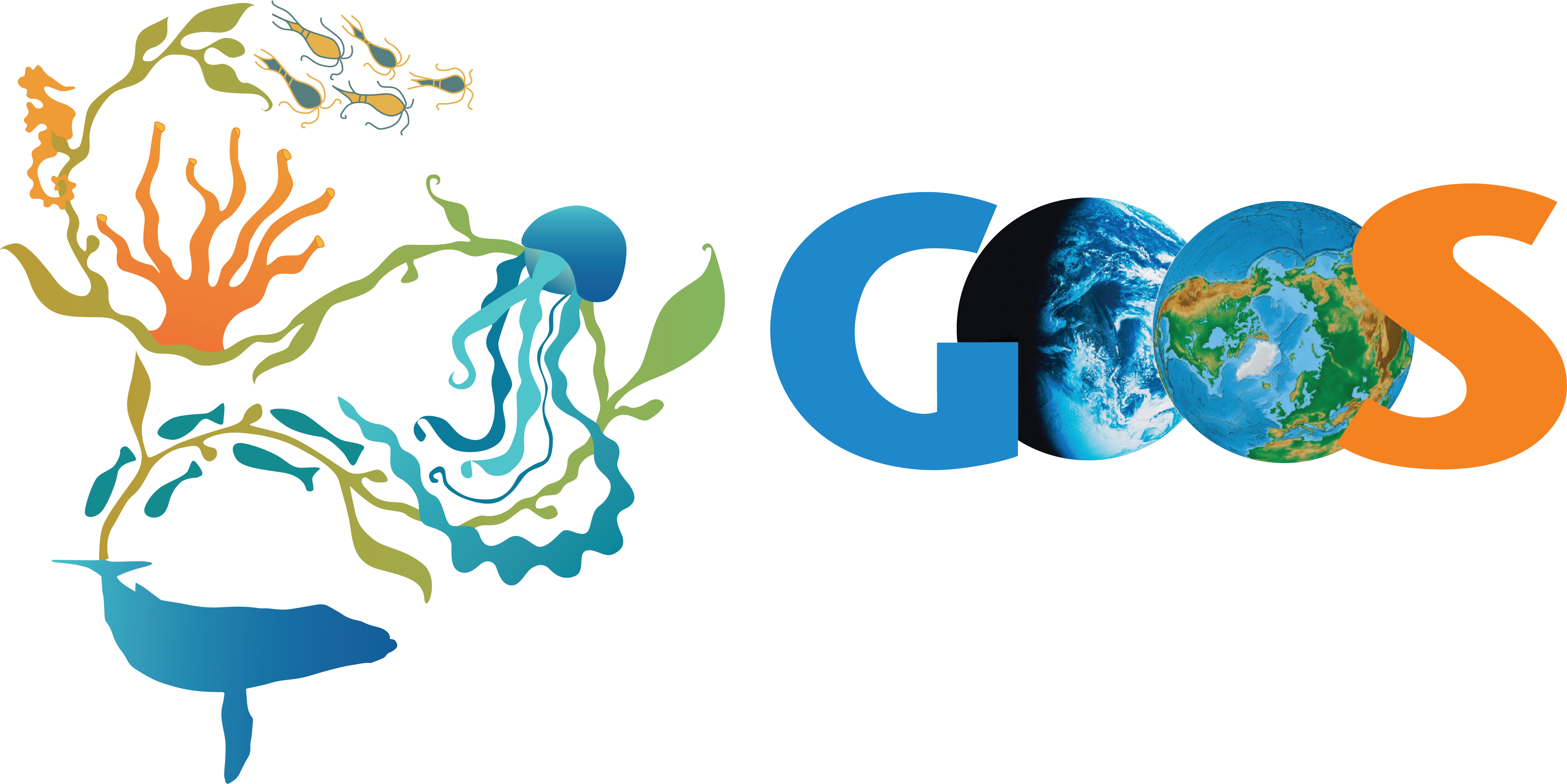 Identification of and requirement setting for Essential Ocean Variables (EOVs)

Development of EOV implementation strategies and coordination of observations

Promotion of standards and interoperability of data and information products

FOR BIOLOGY: BUILD THE GLOBAL NETWORKS
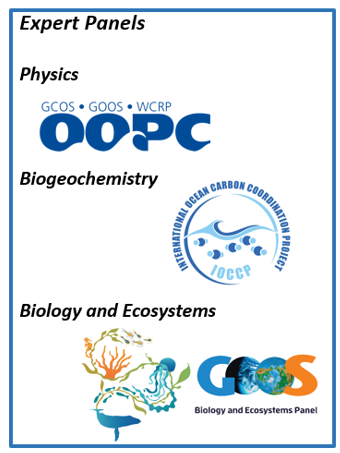 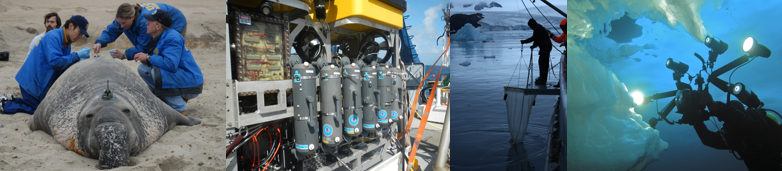 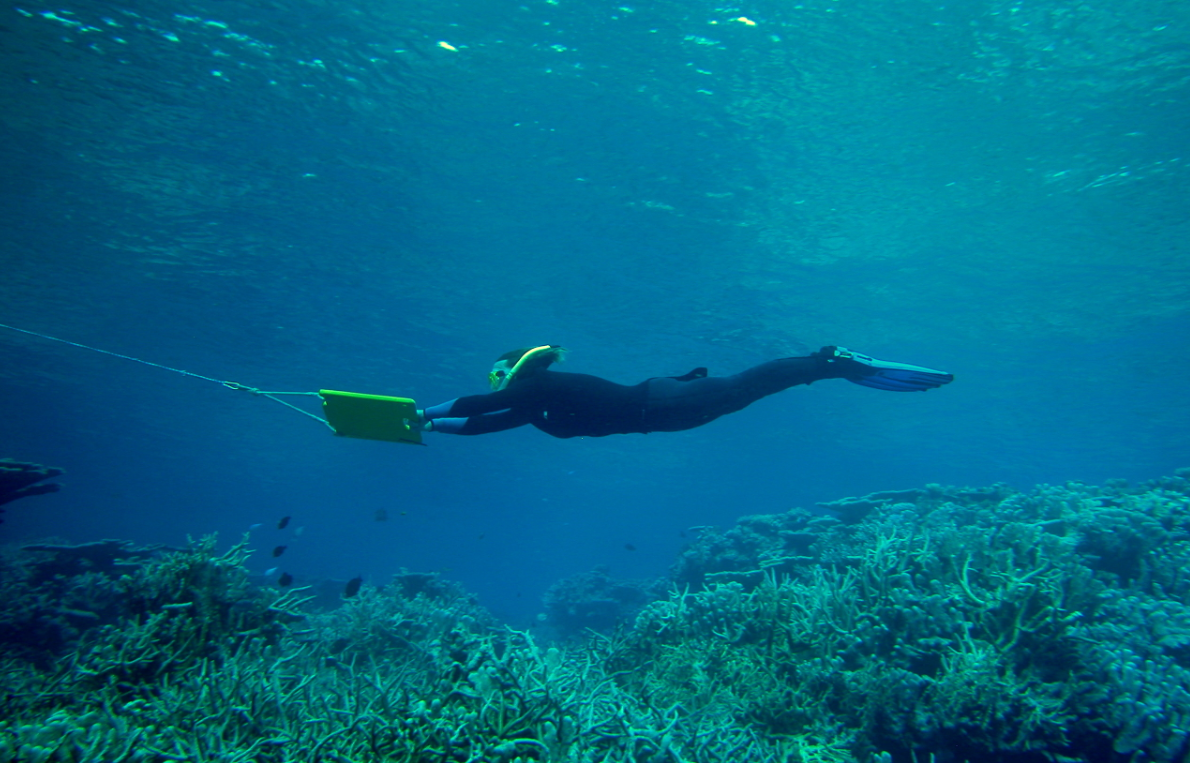 Photo credits: Dan Costa, Alistair Cheal, Eduardo Klein, Katrin Iken
Process to identify biological Essential Ocean Variables
“Drivers-Pressures-State-Impact-Response”
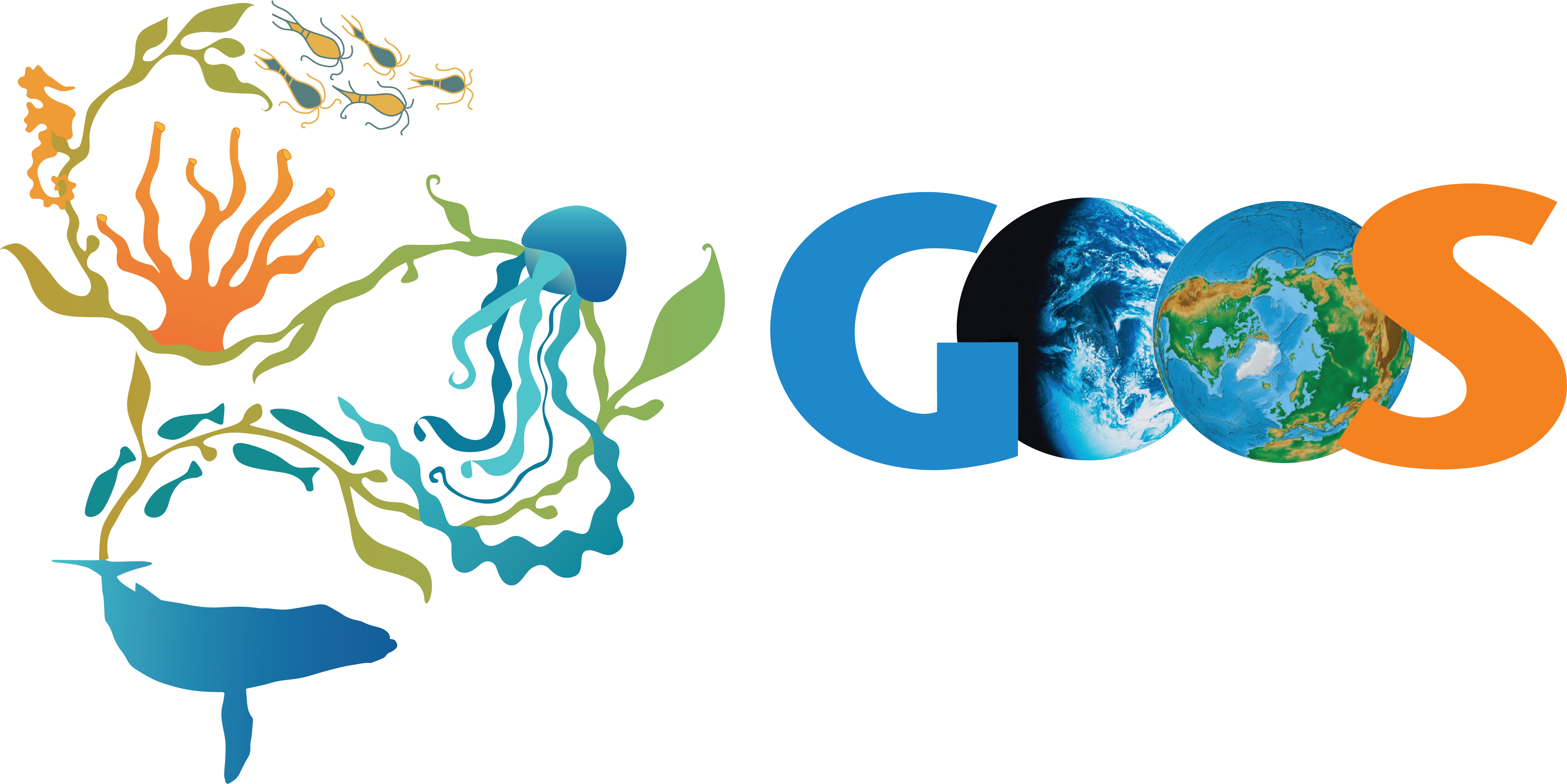 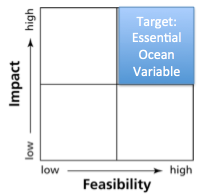 Impact
-Relevant to help solve science questions and address societal needs
-Contribute to improve management of marine resources
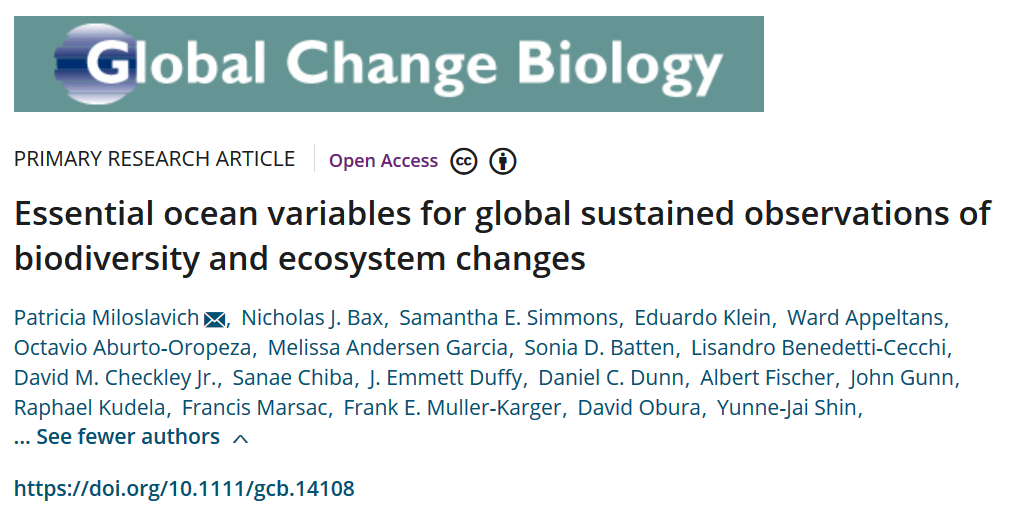 Feasibility
-Scientifically credible
-Technically practical, cost effective and within human capabilities
[Speaker Notes: DPSIR: simple model developed by the EEA (European Environment Agency, 1995) to guide environmental assessment and reporting. Also used to guide prioritization of marine monitoring.]
Process to identify biological Essential Ocean Variables
“Drivers-Pressures-State-Impact-Response”
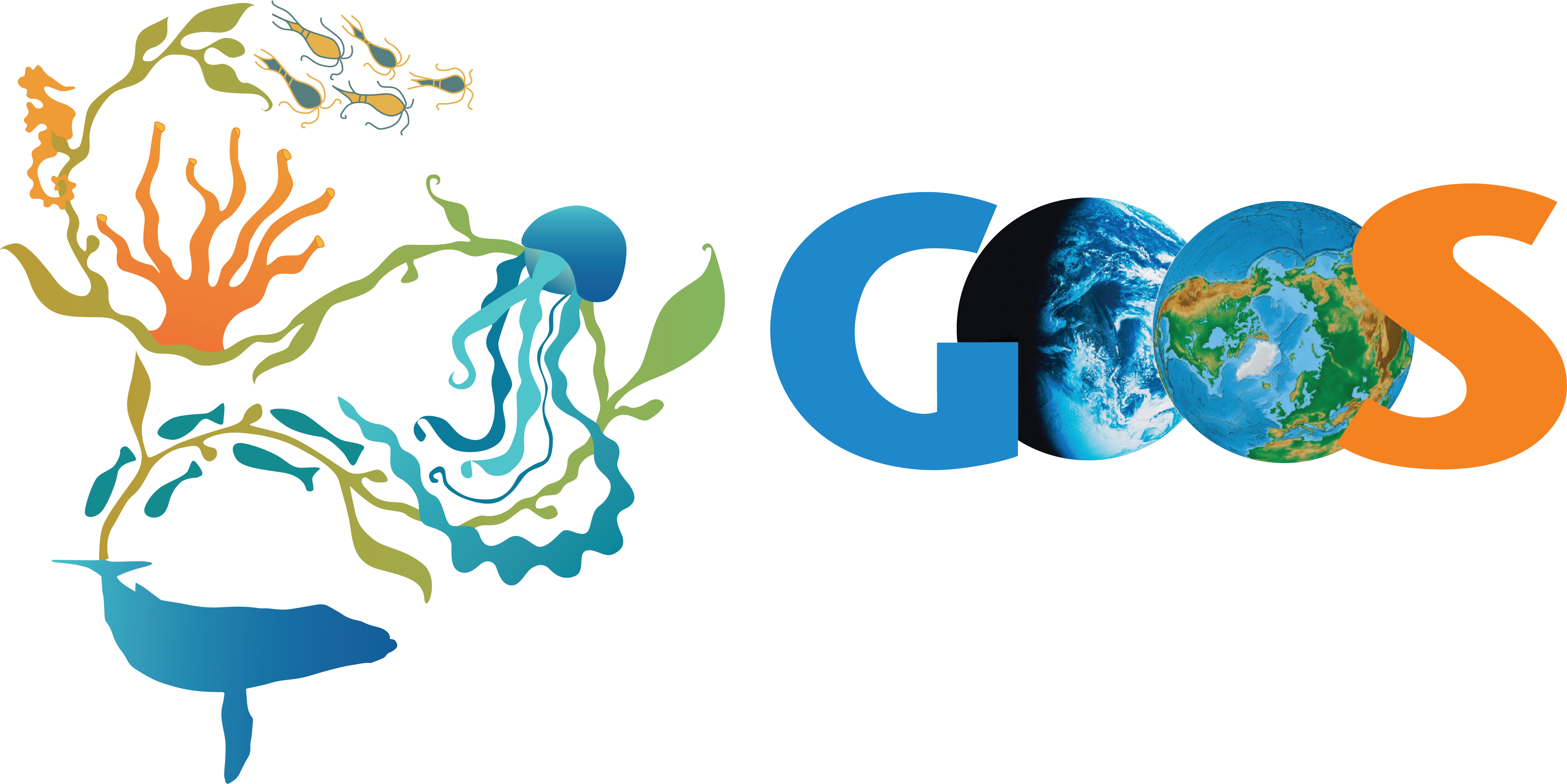 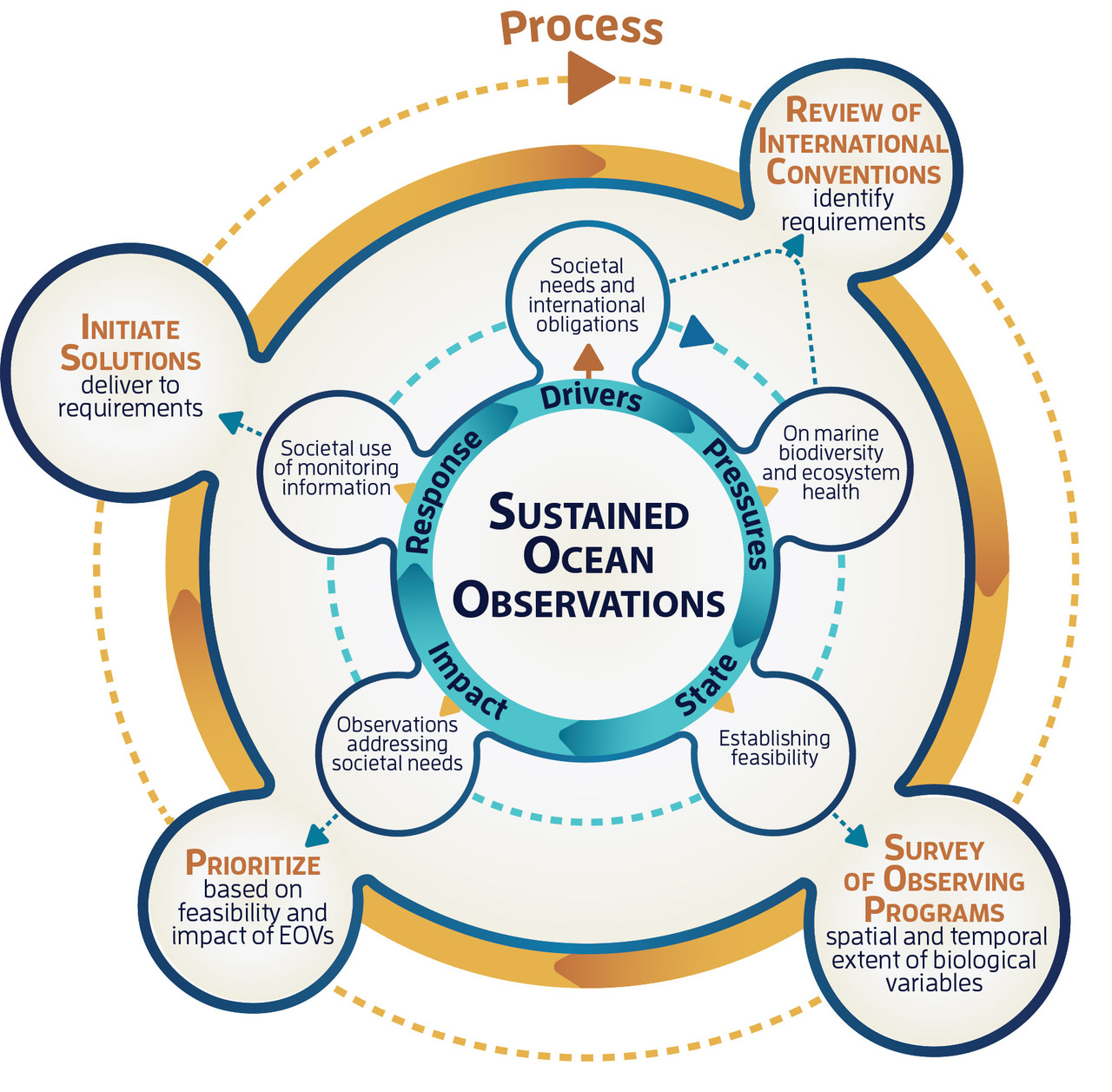 Miloslavich et al. (2018) GCB
[Speaker Notes: DPSIR: simple model developed by the EEA (European Environment Agency, 1995) to guide environmental assessment and reporting. Also used to guide prioritization of marine monitoring.]
Process to identify biological Essential Ocean Variables
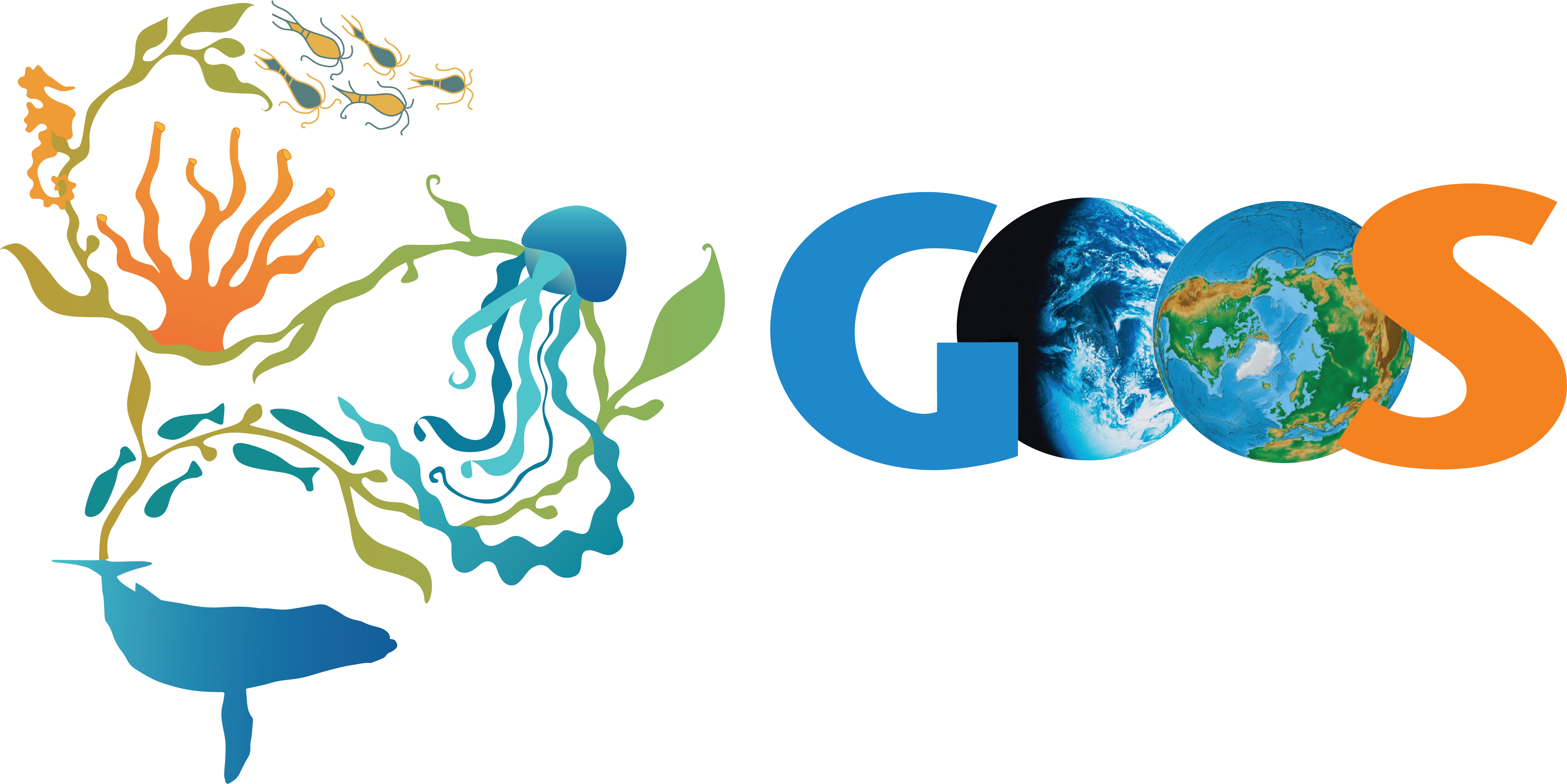 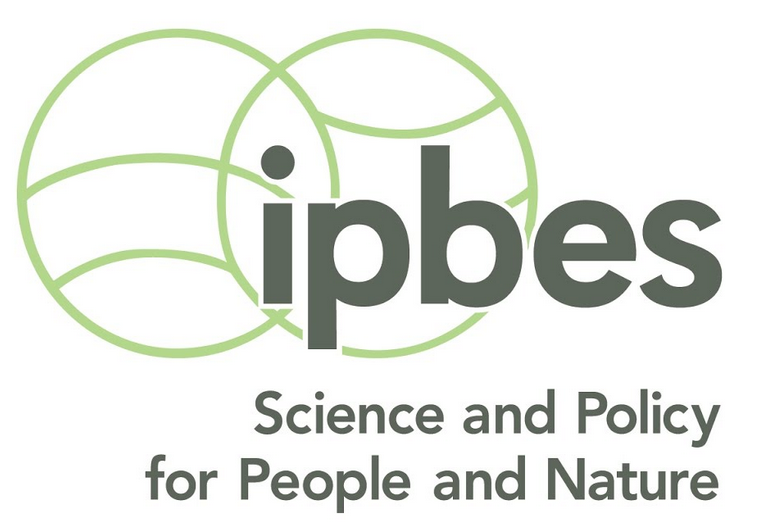 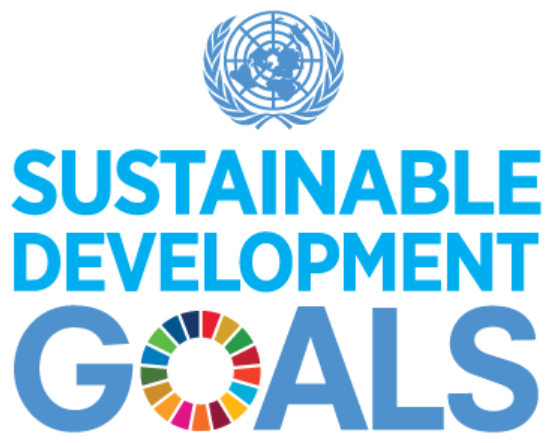 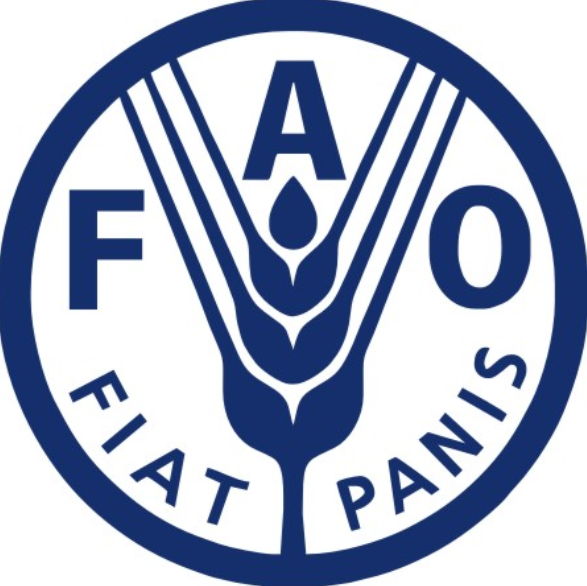 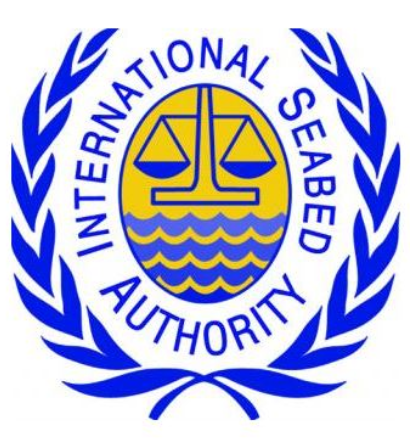 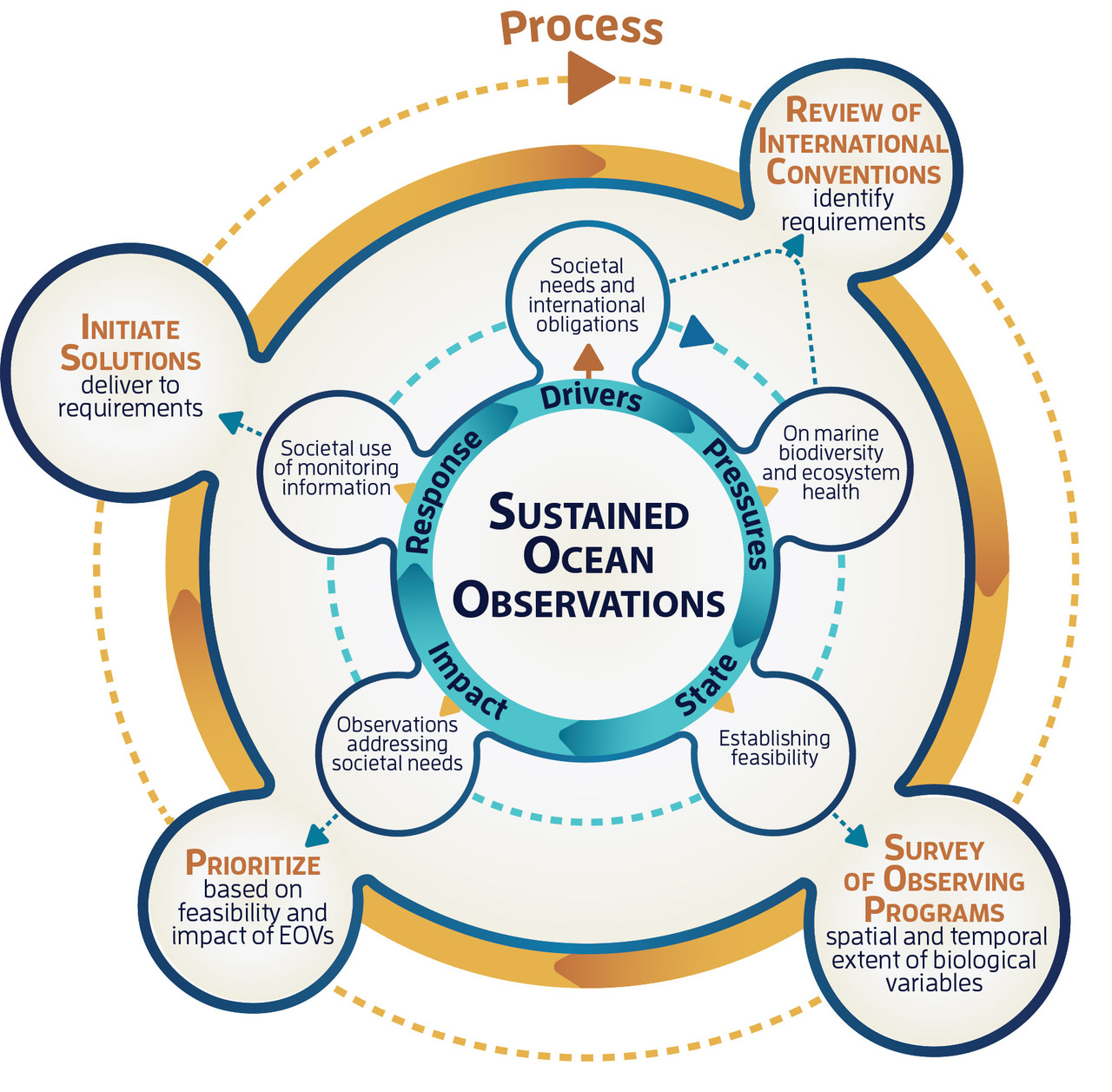 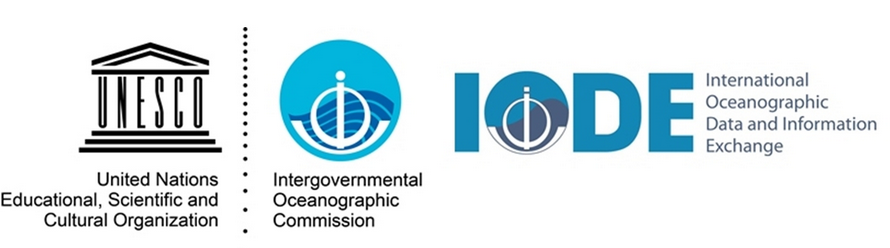 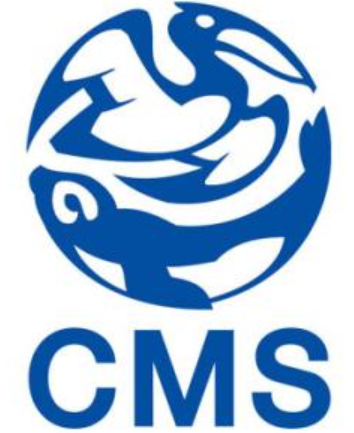 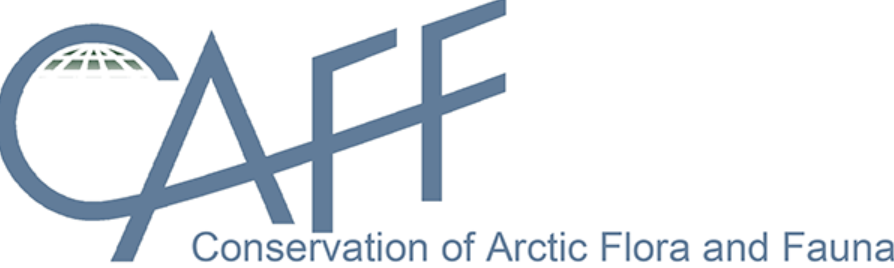 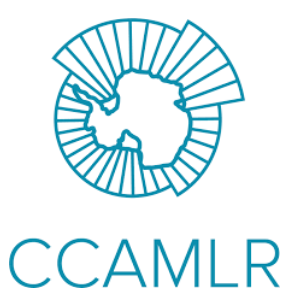 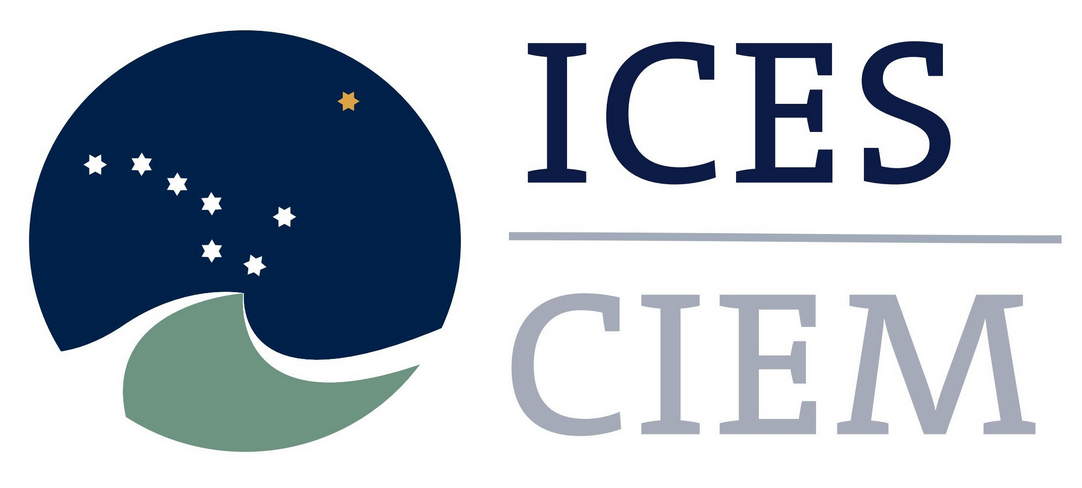 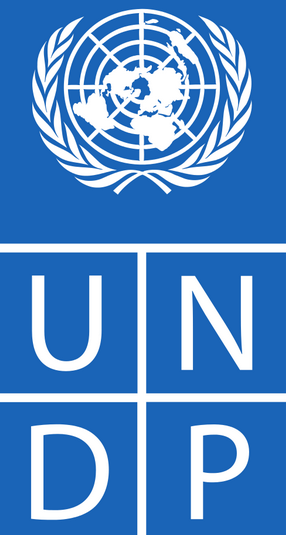 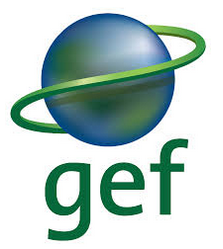 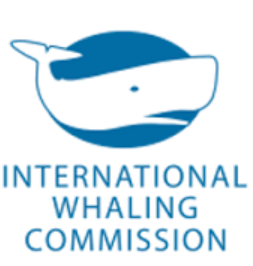 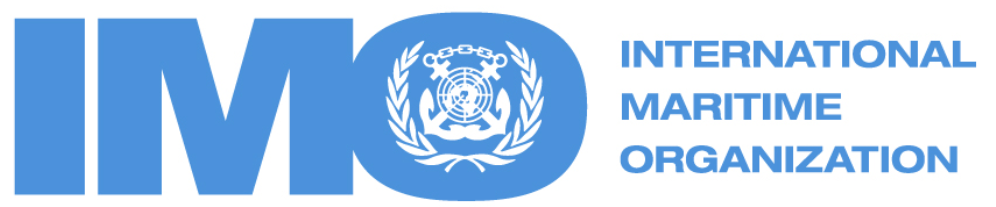 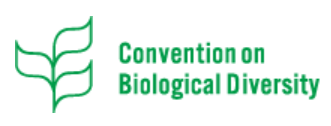 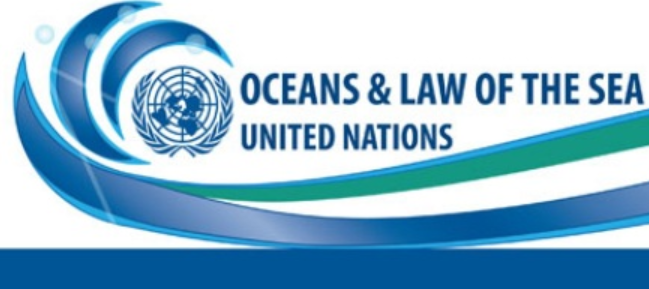 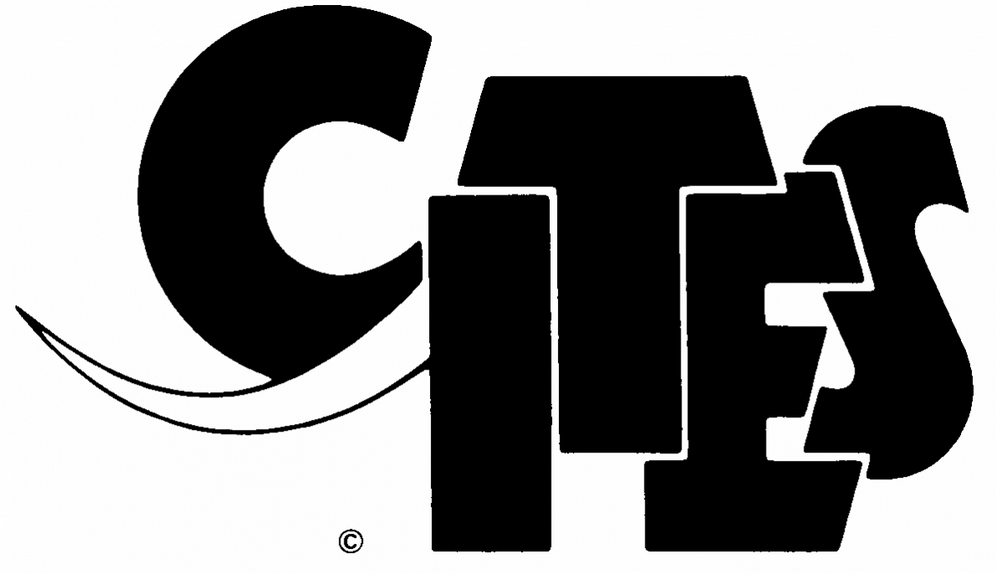 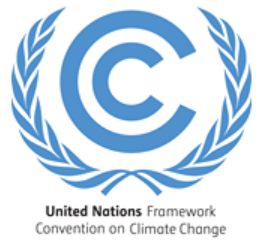 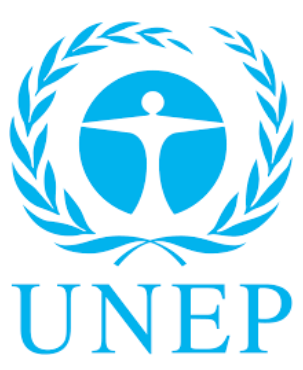 N=24 conventions
Miloslavich et al. (2018) GCB
[Speaker Notes: DPSIR: simple model developed by the EEA (European Environment Agency, 1995) to guide environmental assessment and reporting. Also used to guide prioritization of marine monitoring.]
Process to identify biological Essential Ocean Variables
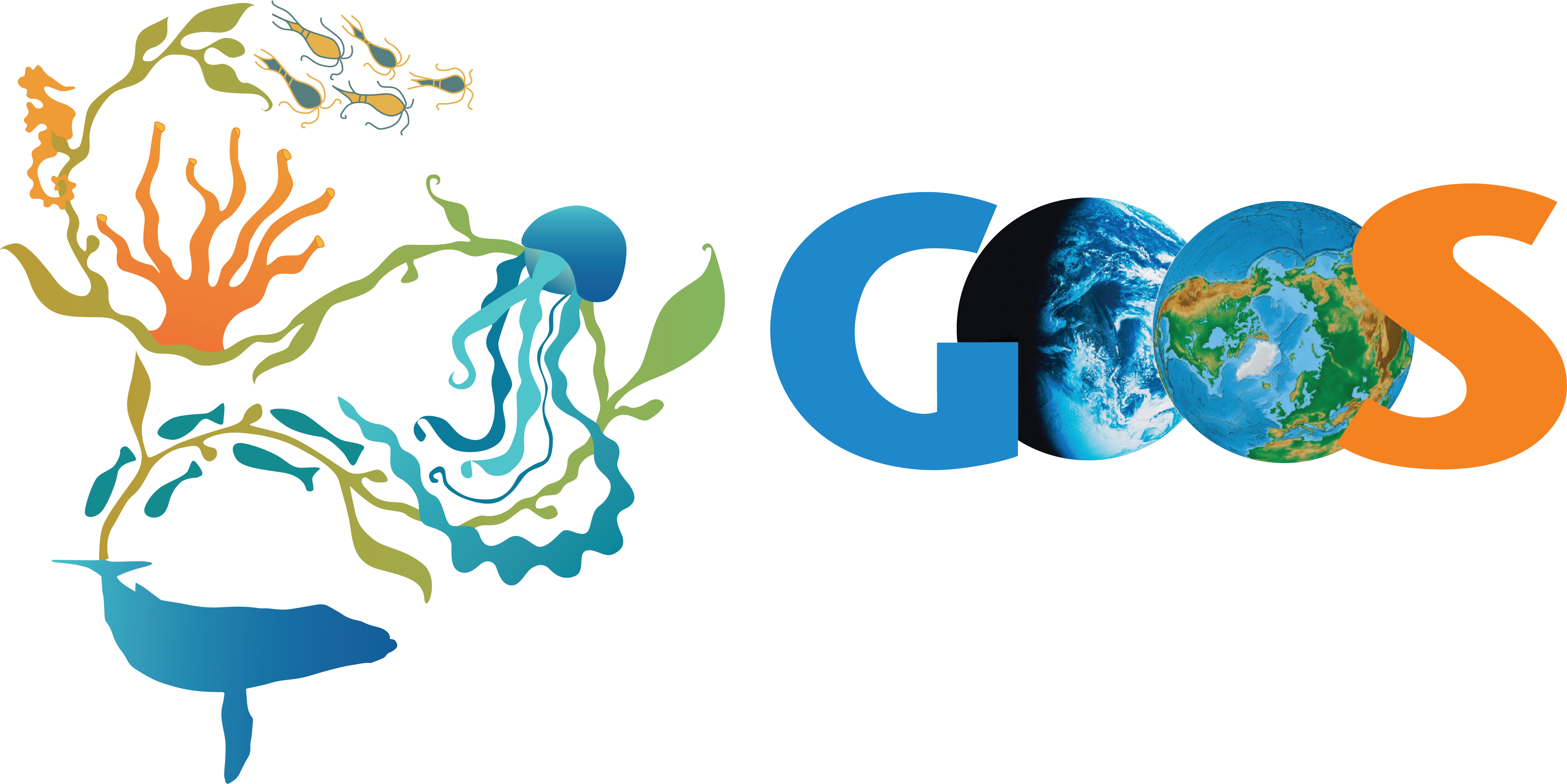 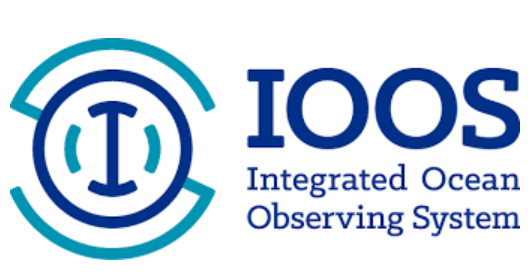 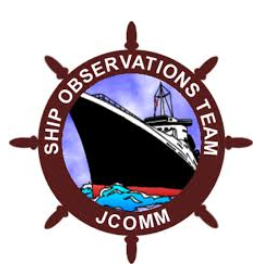 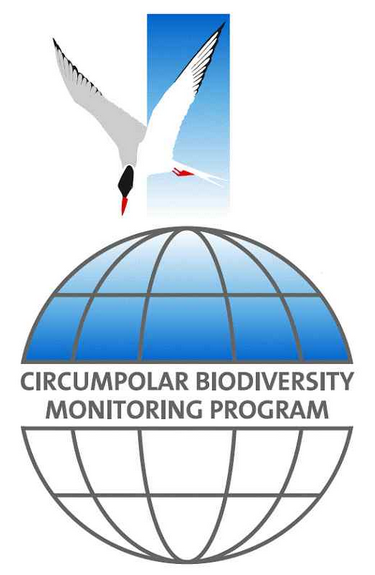 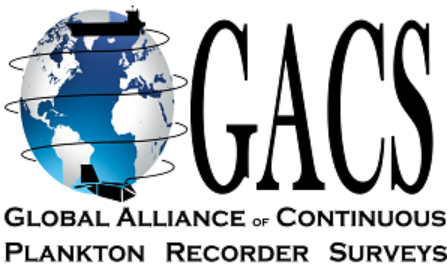 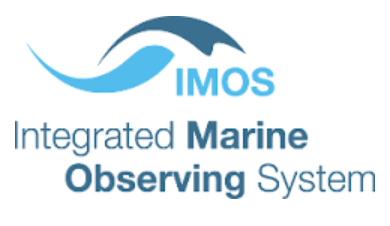 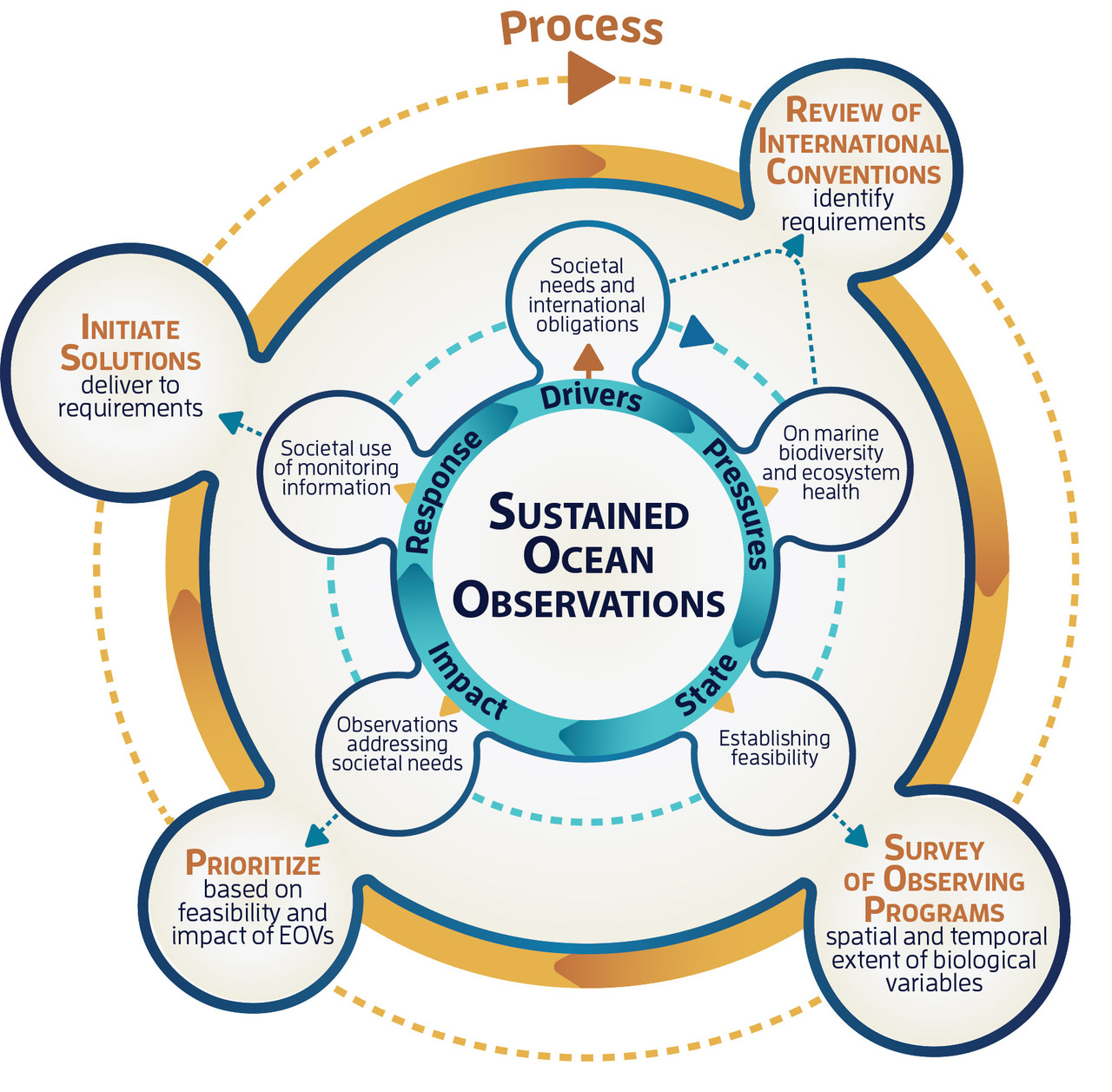 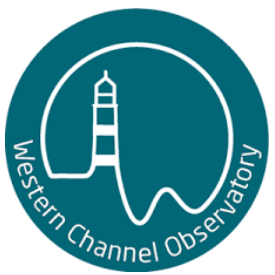 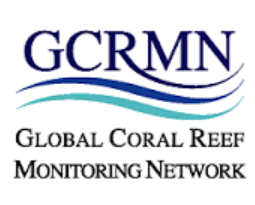 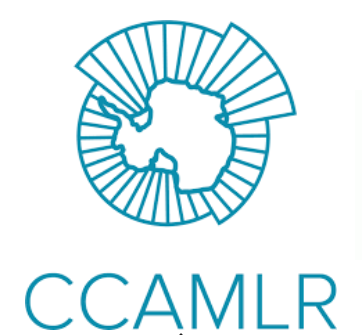 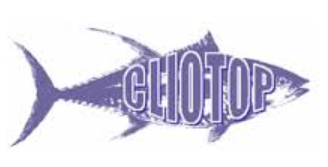 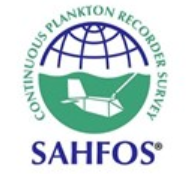 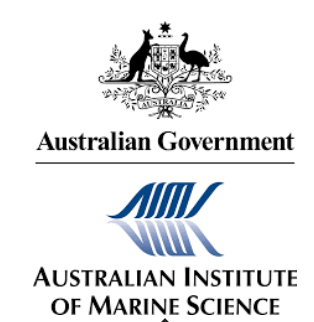 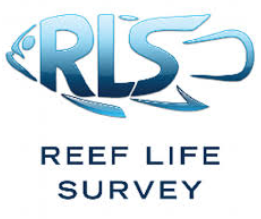 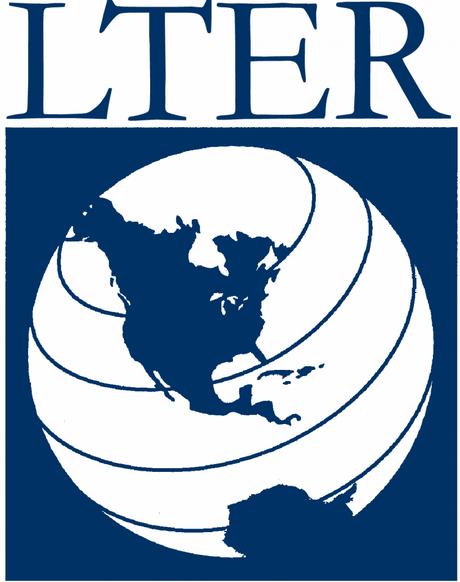 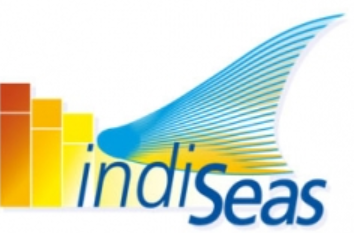 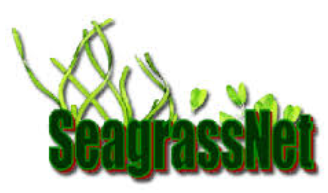 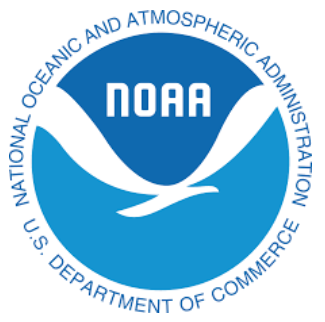 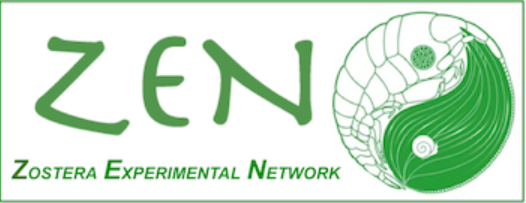 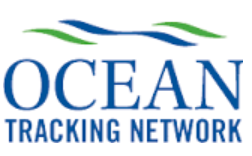 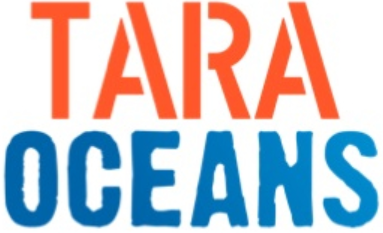 N=104 observing programs
Miloslavich et al. (2018) GCB
[Speaker Notes: DPSIR: simple model developed by the EEA (European Environment Agency, 1995) to guide environmental assessment and reporting. Also used to guide prioritization of marine monitoring.]
Process to identify biological Essential Ocean Variables
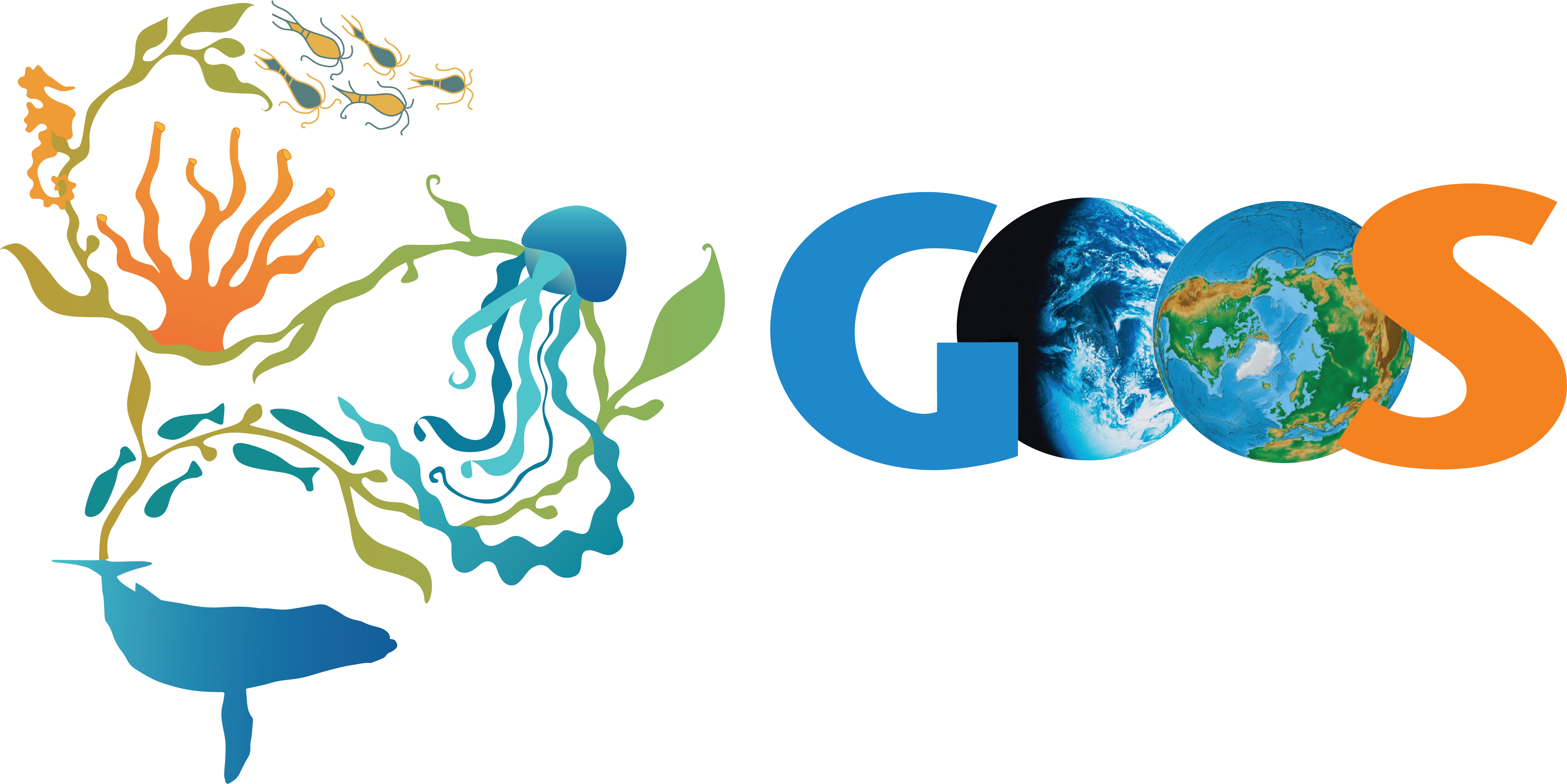 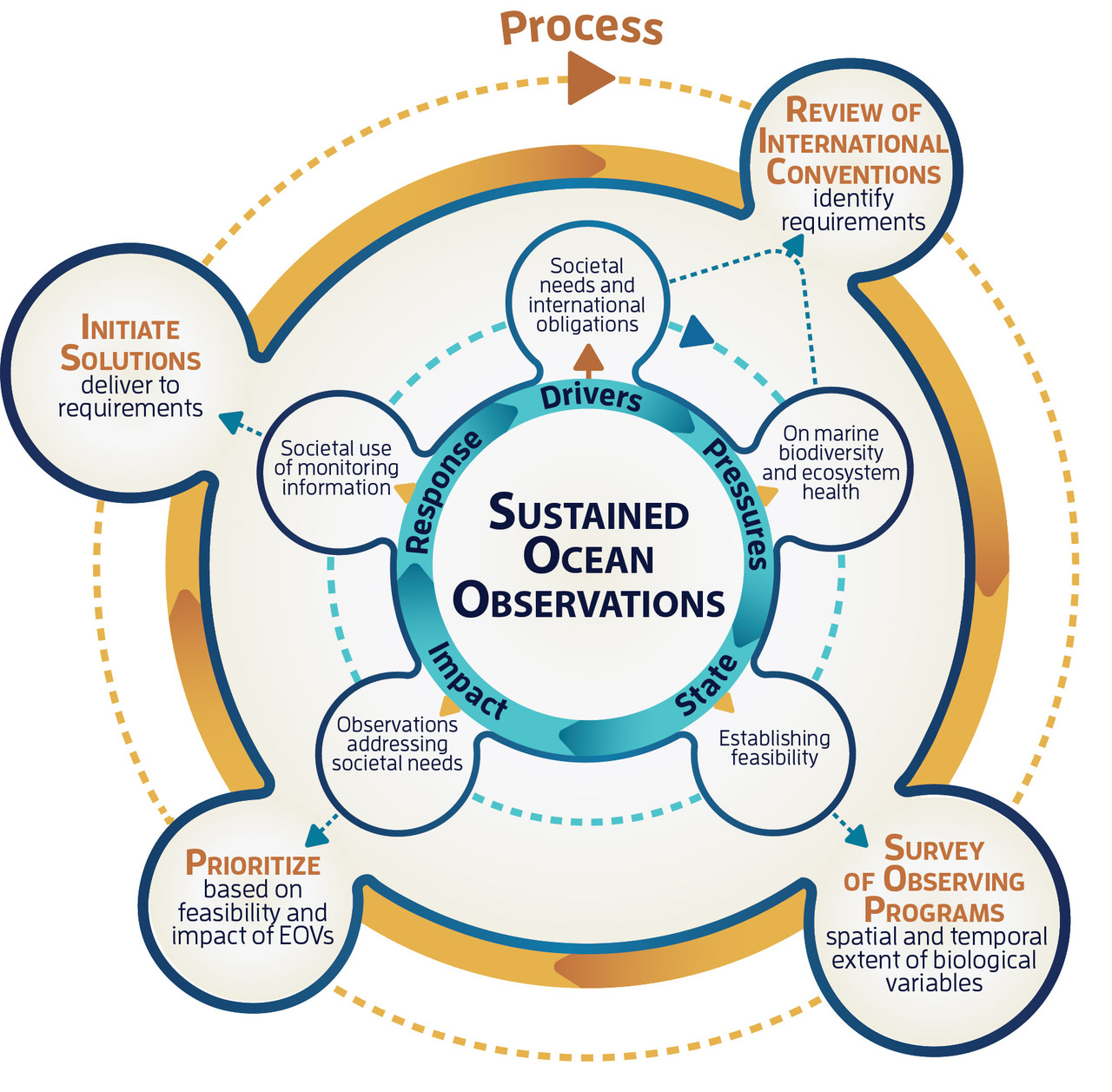 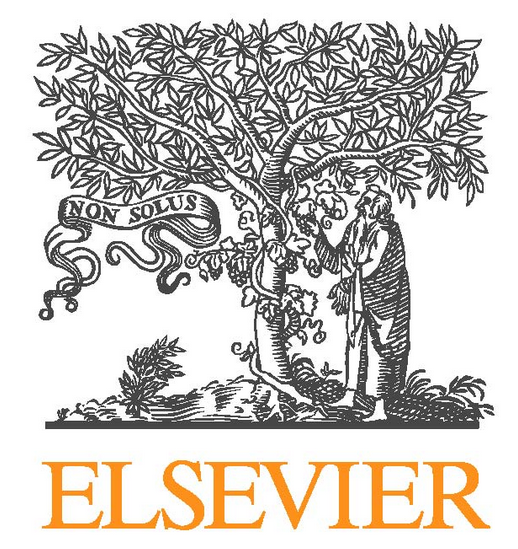 Papers (1995-2016): 
Drivers: 12000+
Pressures: 65000+
Variables: 7000+
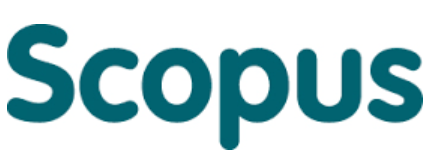 Miloslavich et al. (2018) GCB
[Speaker Notes: DPSIR: simple model developed by the EEA (European Environment Agency, 1995) to guide environmental assessment and reporting. Also used to guide prioritization of marine monitoring.]
Process to identify biological Essential Ocean Variables
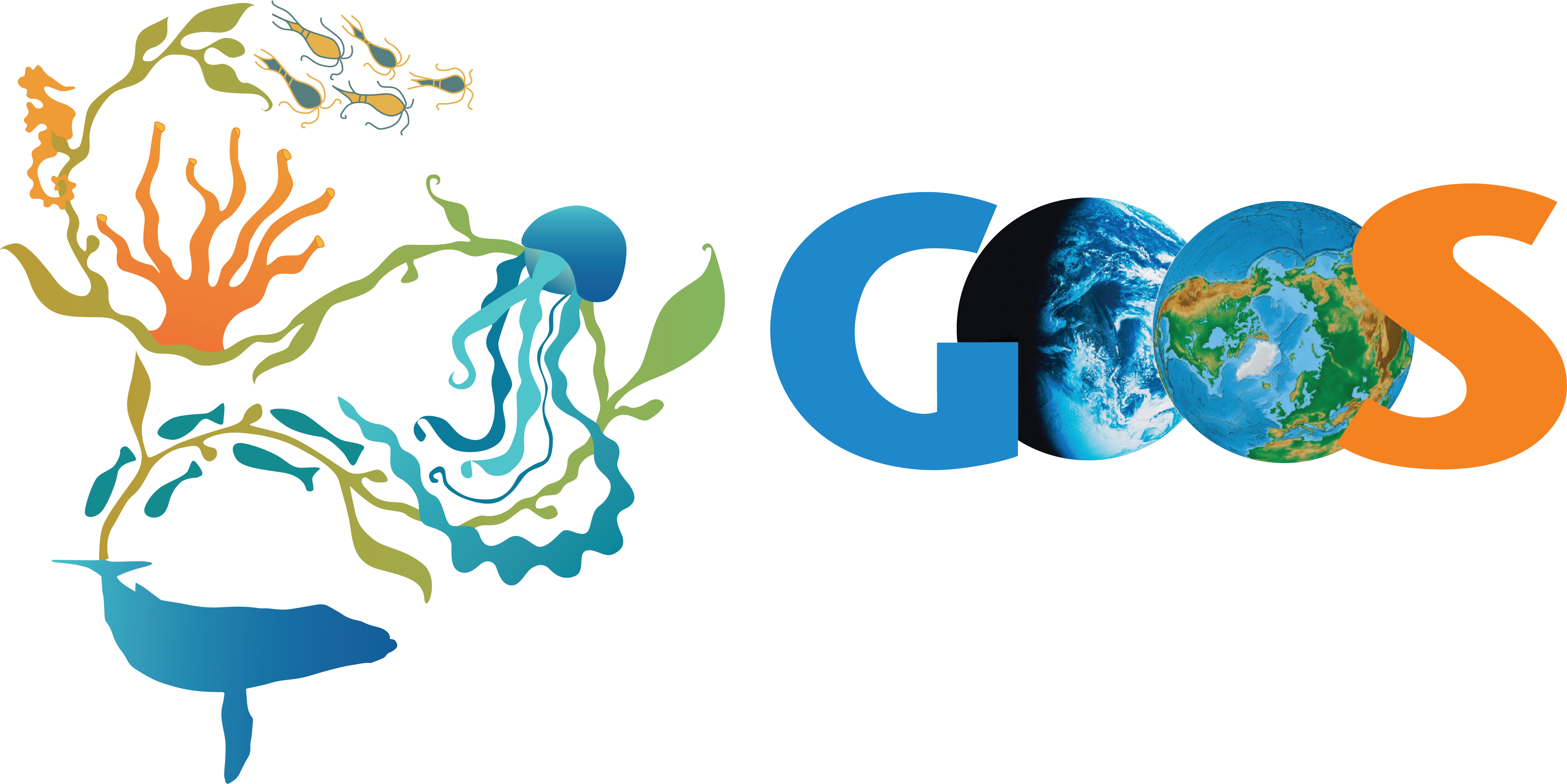 EOV
Validation
Integration
Implementation

PRODUCT DELIVERY
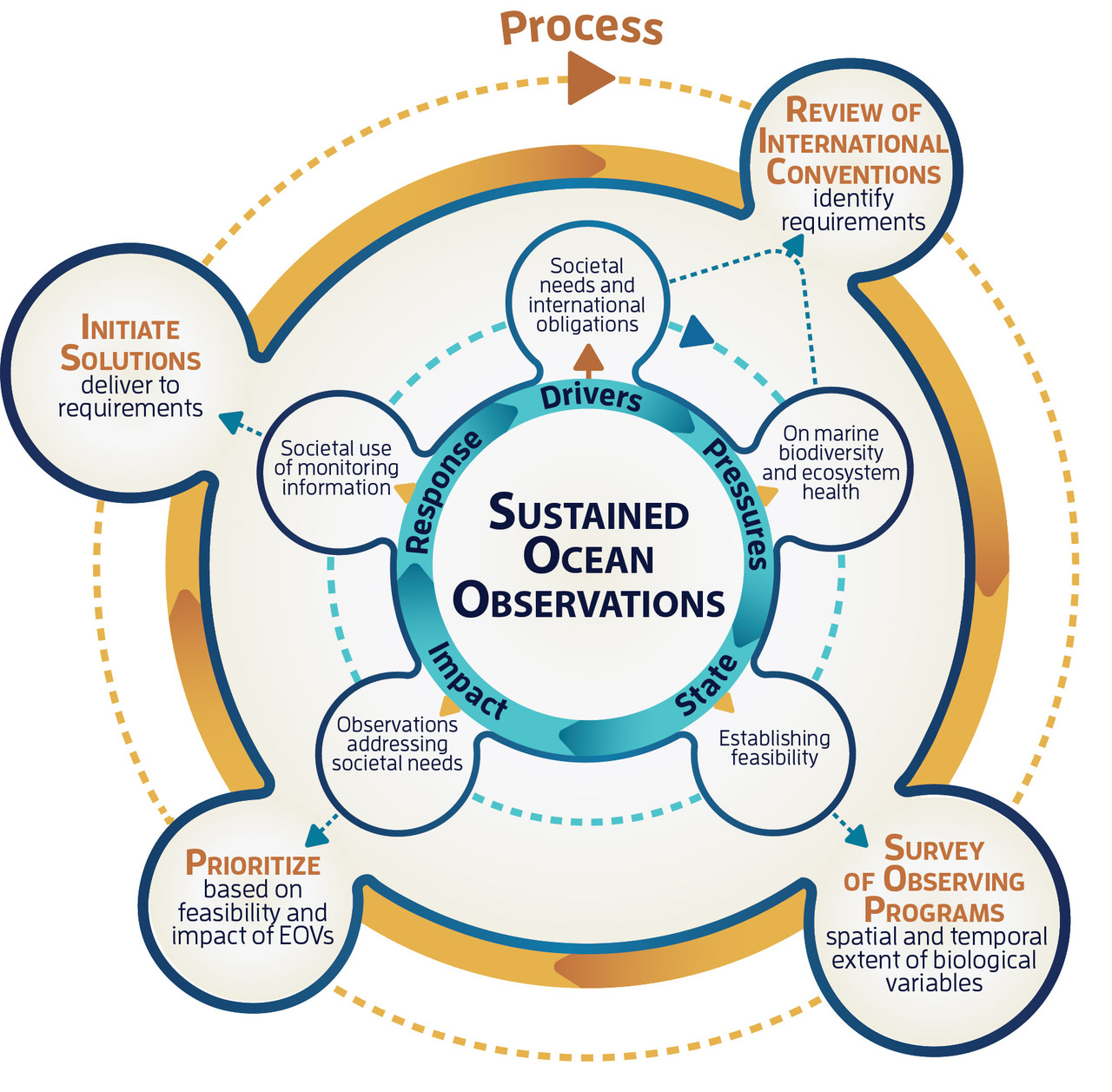 Miloslavich et al. (2018) GCB
[Speaker Notes: DPSIR: simple model developed by the EEA (European Environment Agency, 1995) to guide environmental assessment and reporting. Also used to guide prioritization of marine monitoring.]
Observing programs: spatial and temporal scales
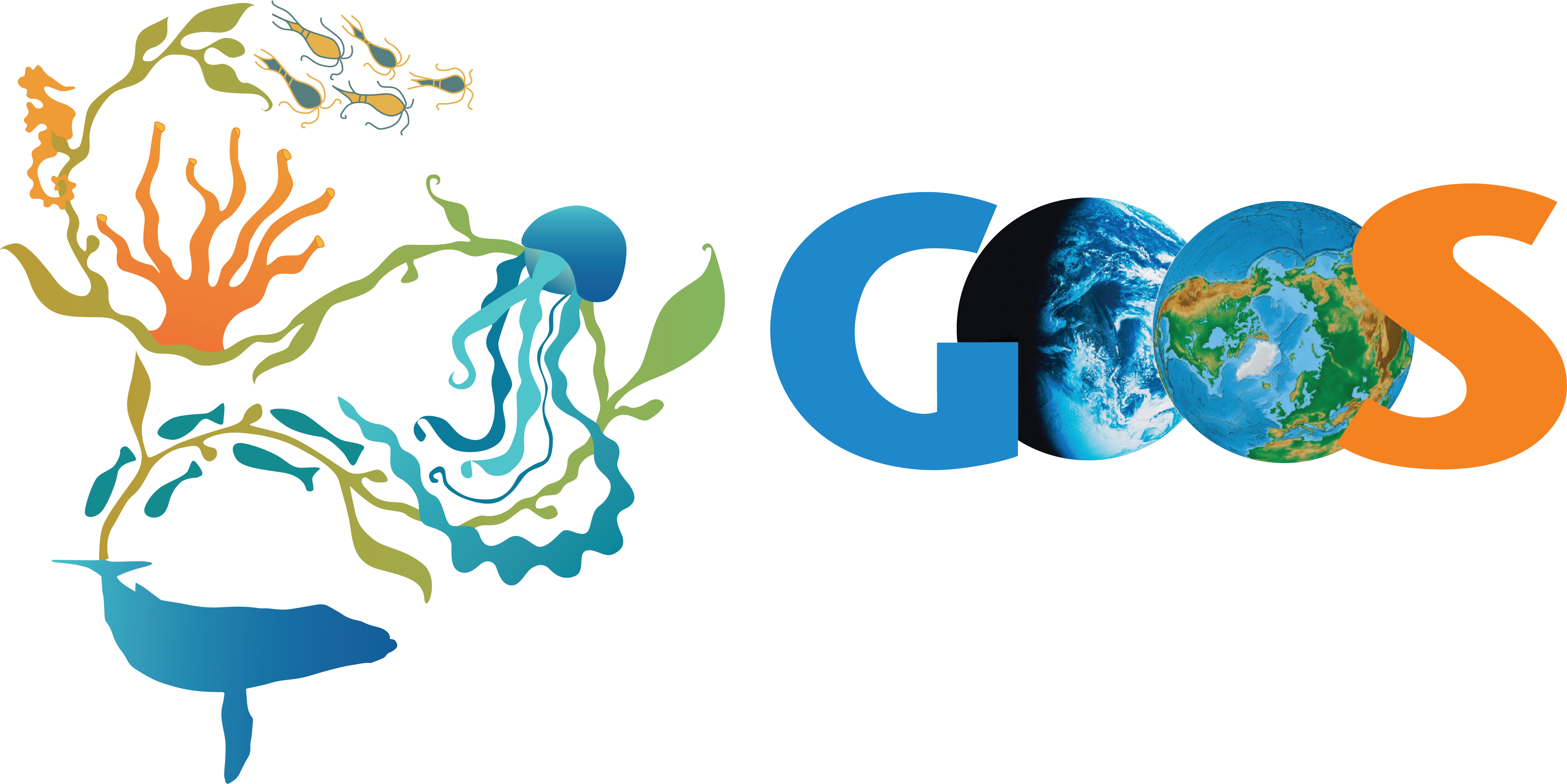 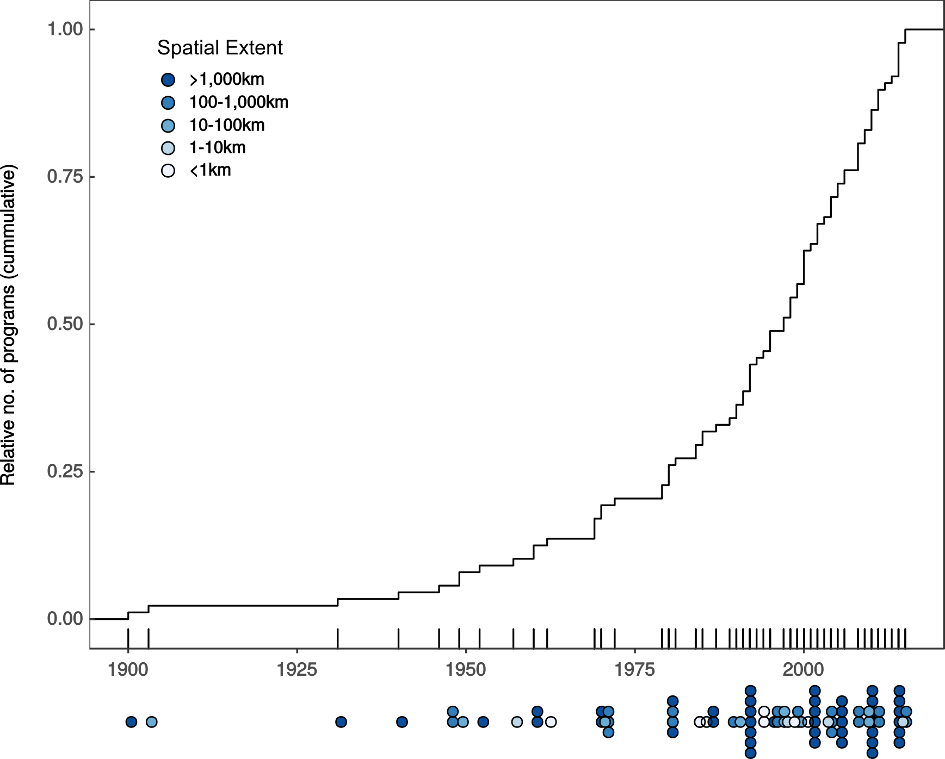 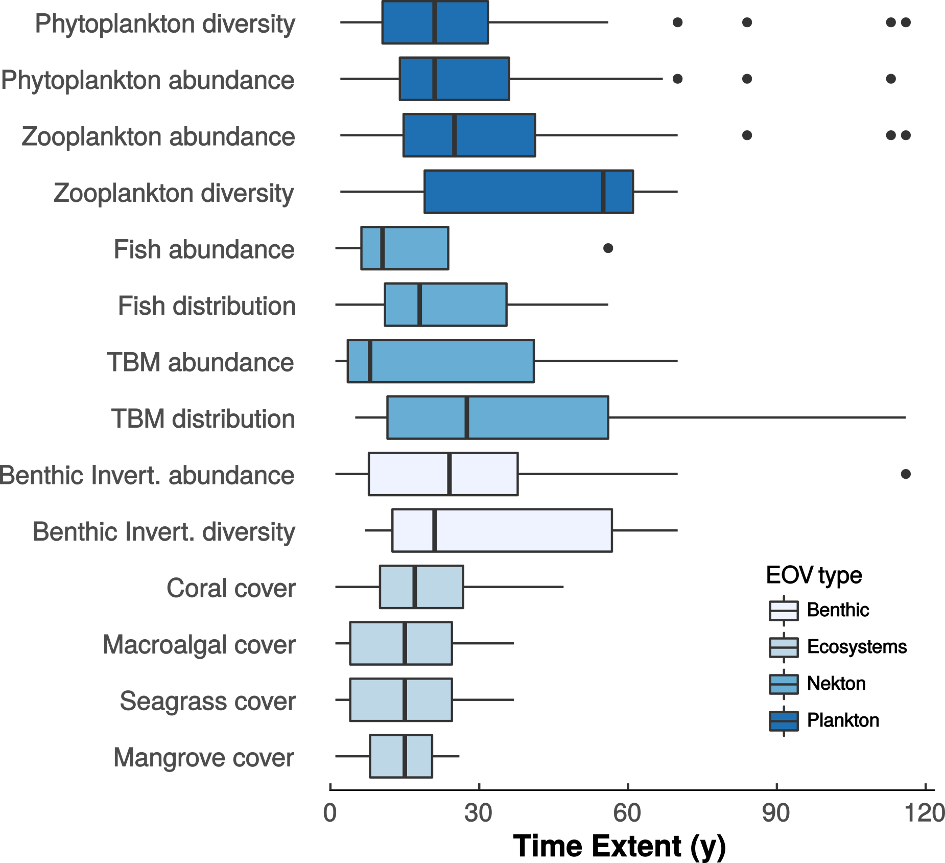 Miloslavich et al. (2018) GCB
Impact and scalability of prioritized variables
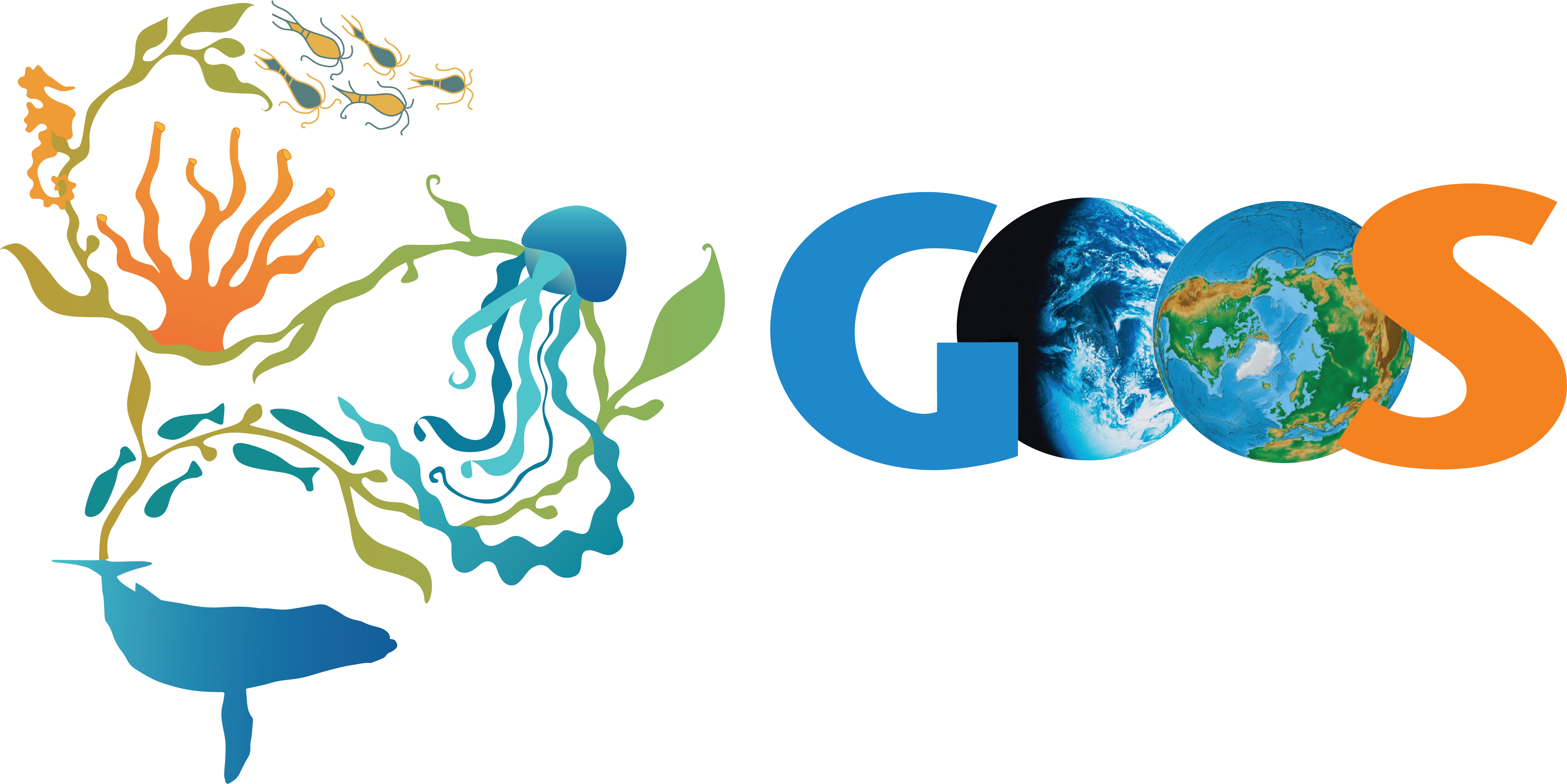 Societal drivers and pressures 
(from conventions)
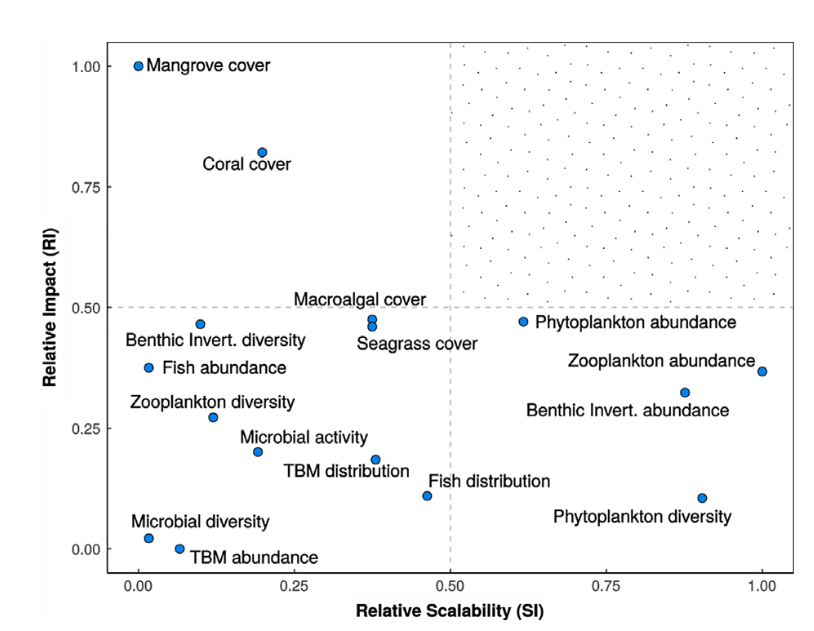 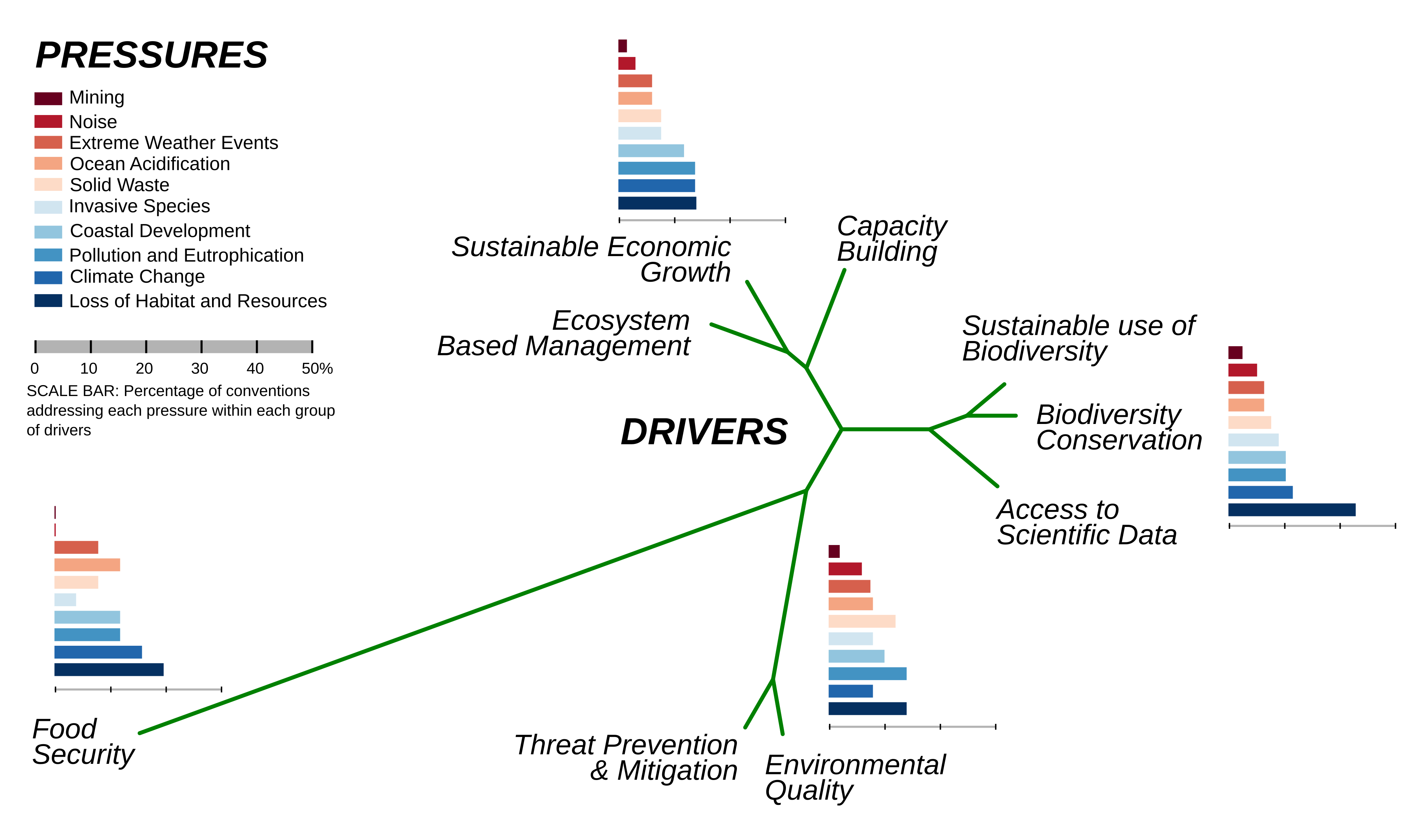 Scalability: Weights temporal and spatial scales
[Speaker Notes: Results of SCOPUS literature search. Search of “variables”  for each of the drivers and the pressures. Blank squares indicates no literature reference. See search codes in Excel file. TBM= Turtles, birds, mammals.]
GOOS Biological / Ecological
 Essential Ocean Variables
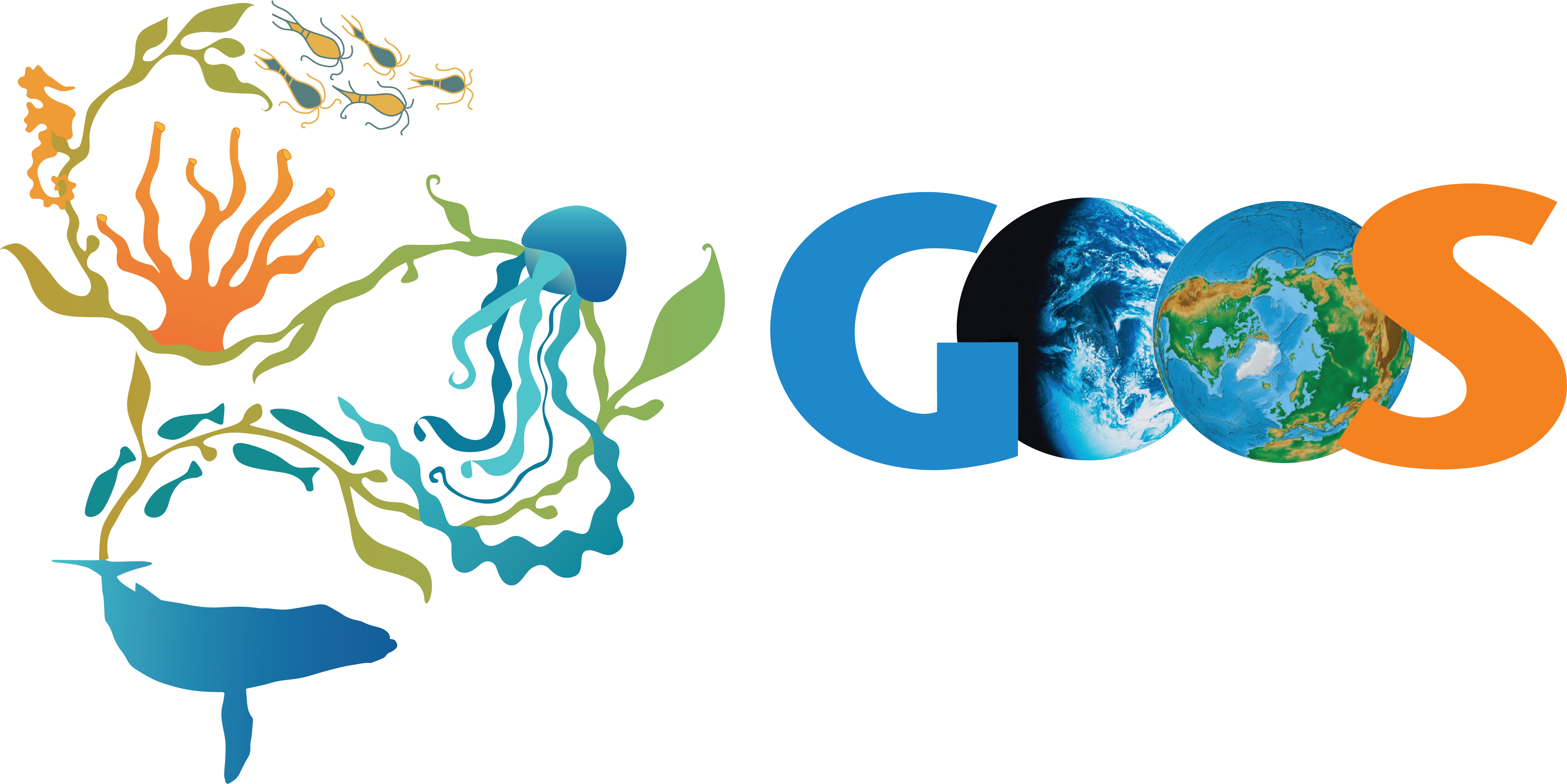 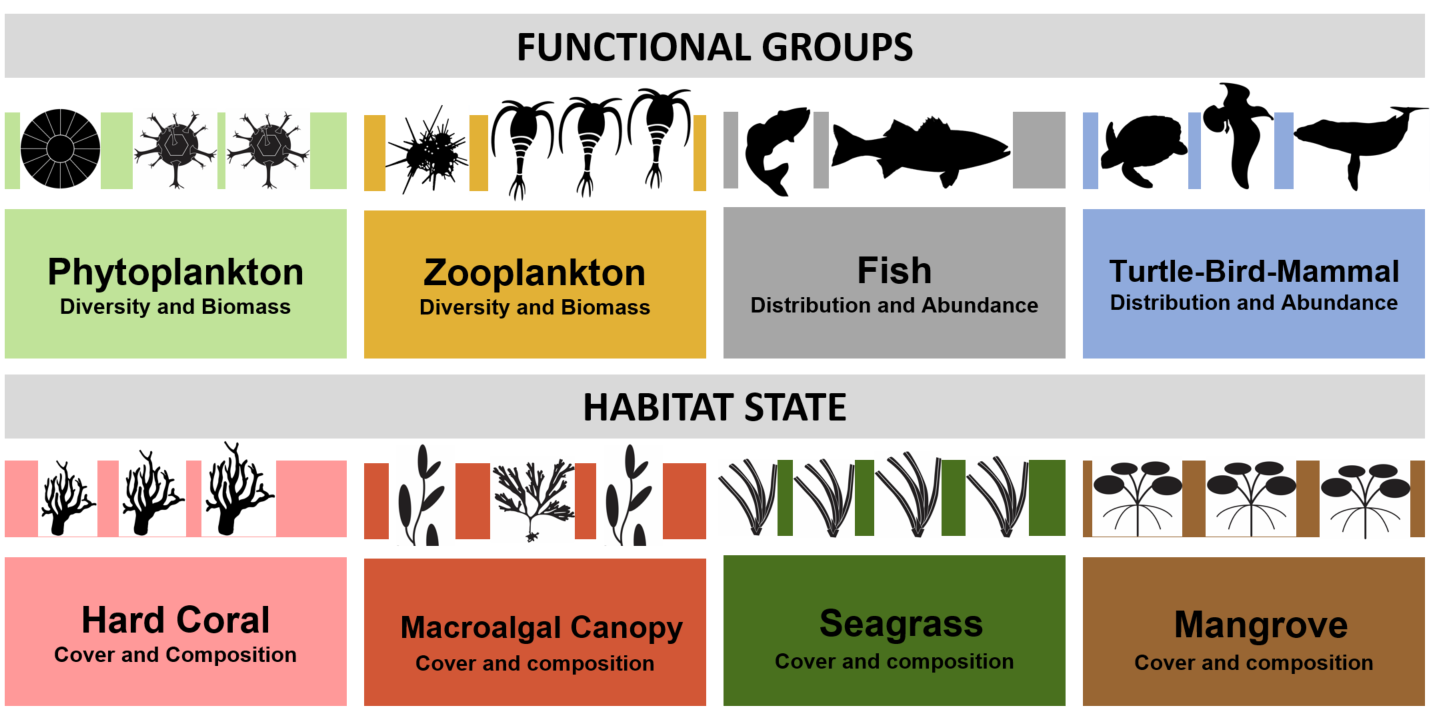 Peer reviewed specification sheets at: 
goosocean.org/eov
Emerging EOVs: 	Microbial diversity and biomass
		Benthic invertebrate distribution and abundance
Value of EOVs for the global CLIMATE observing system GCOS
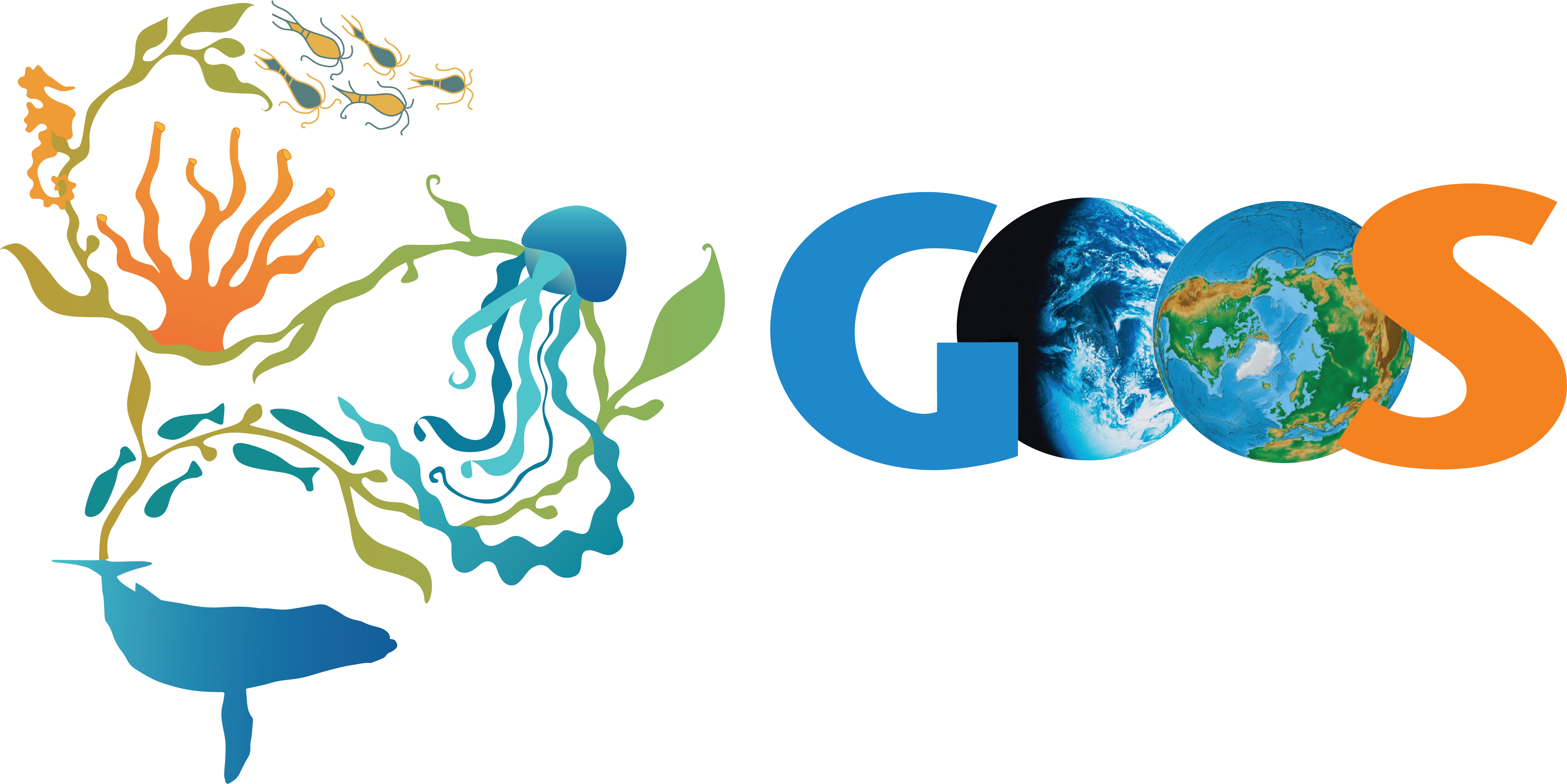 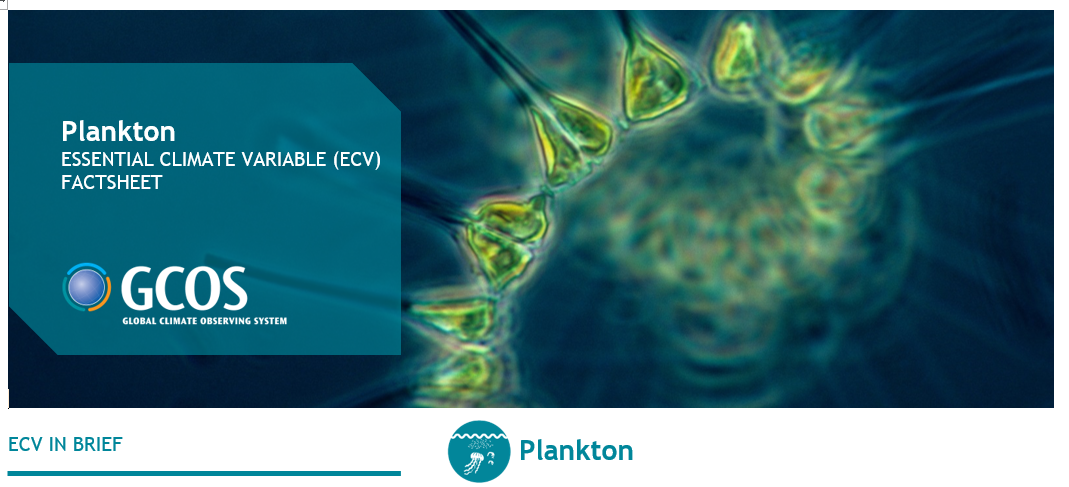 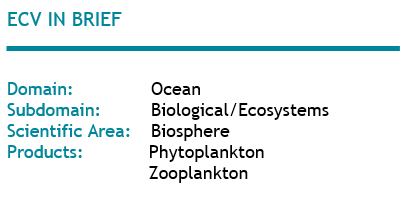 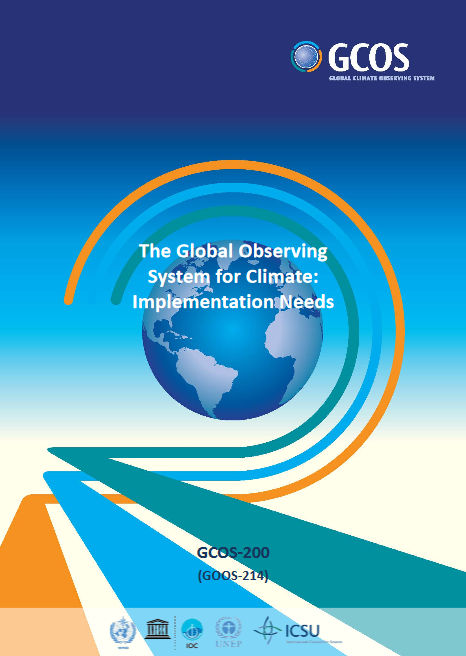 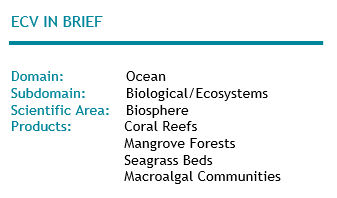 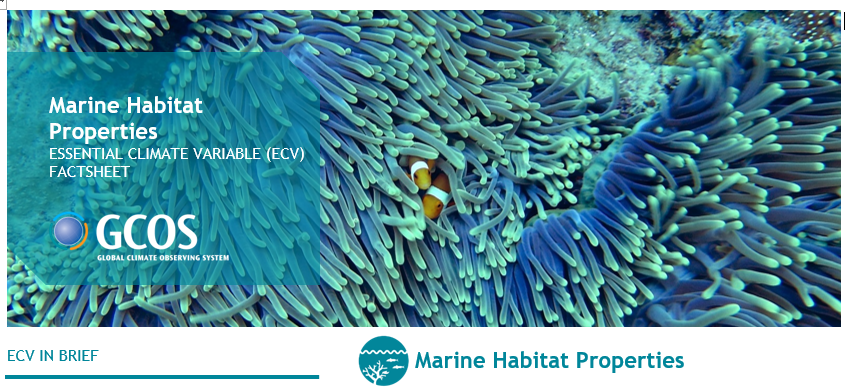 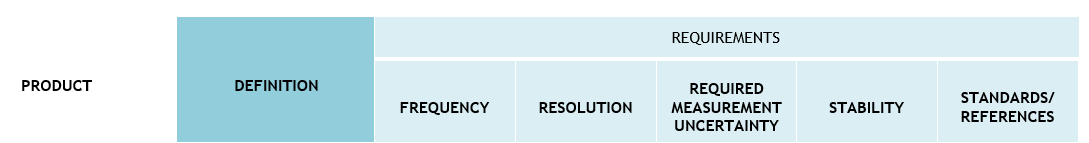 [Speaker Notes: IMSOO: Implementation of Multi-Disciplinary Sustained Ocean Observations 
GEO BON/MBON – GOOS BioEco – OBIS partnership 
Building a globally coherent, consistent and coordinated sustained global ocean observing system to assess the state of the ocean’s biological resources and ecosystems]
Value of EOVs for the global ocean observing system
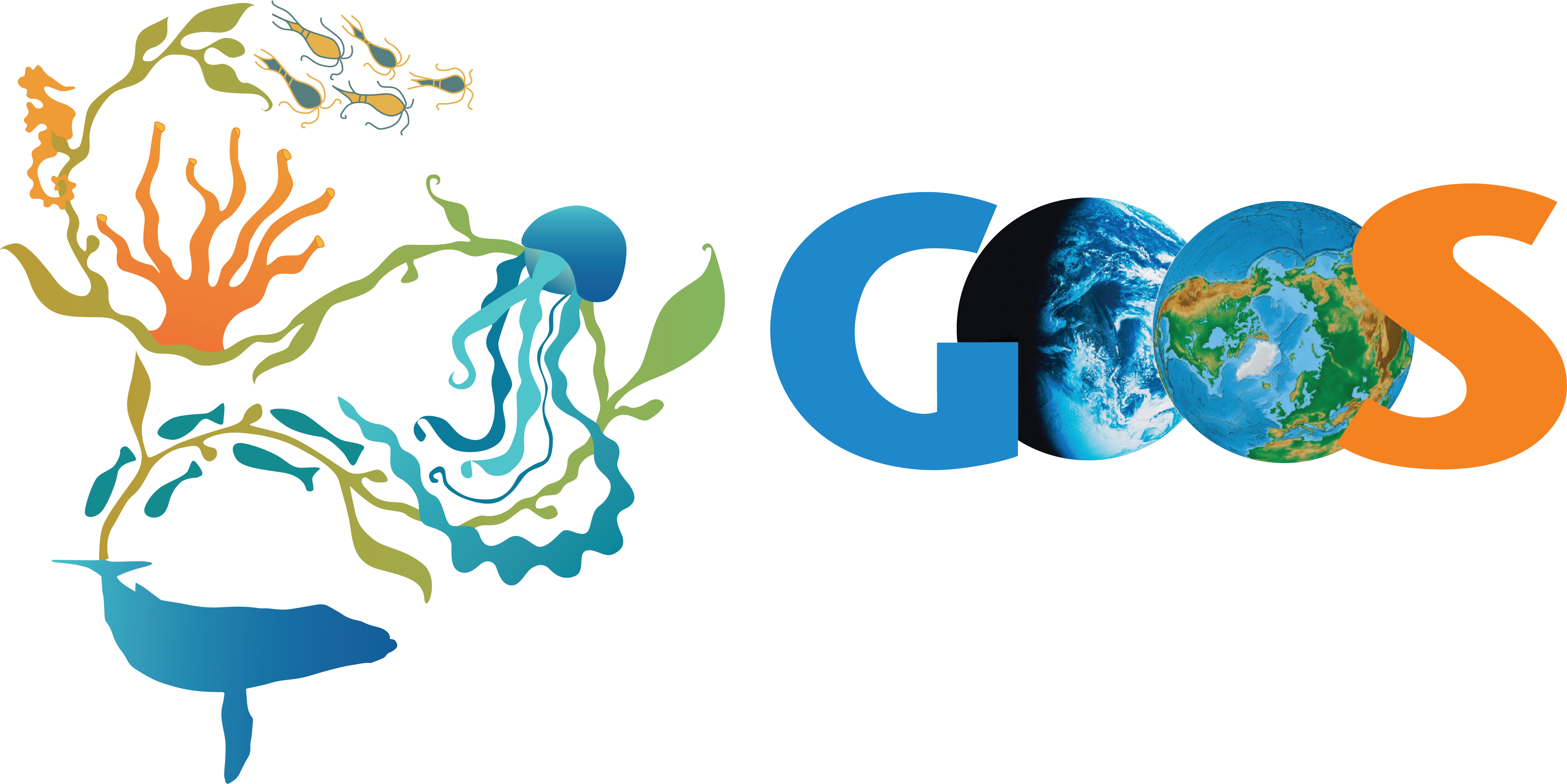 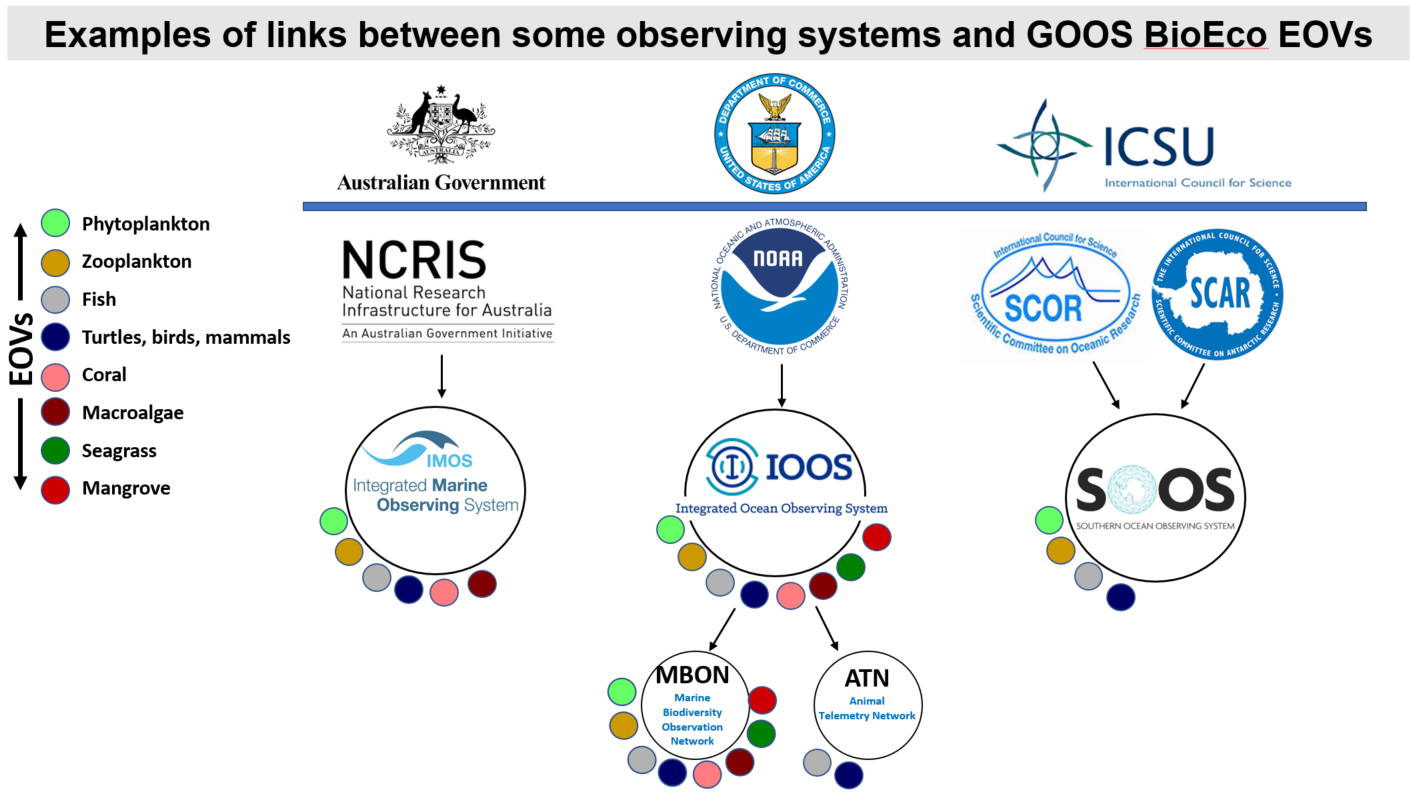 [Speaker Notes: IMSOO: Implementation of Multi-Disciplinary Sustained Ocean Observations 
GEO BON/MBON – GOOS BioEco – OBIS partnership 
Building a globally coherent, consistent and coordinated sustained global ocean observing system to assess the state of the ocean’s biological resources and ecosystems]
Building the global ocean observing system
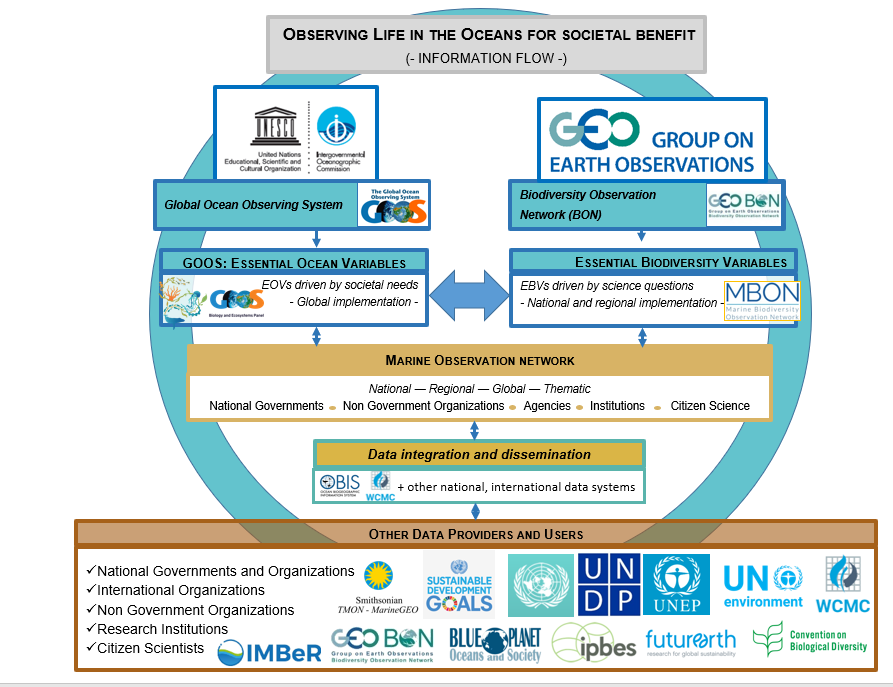 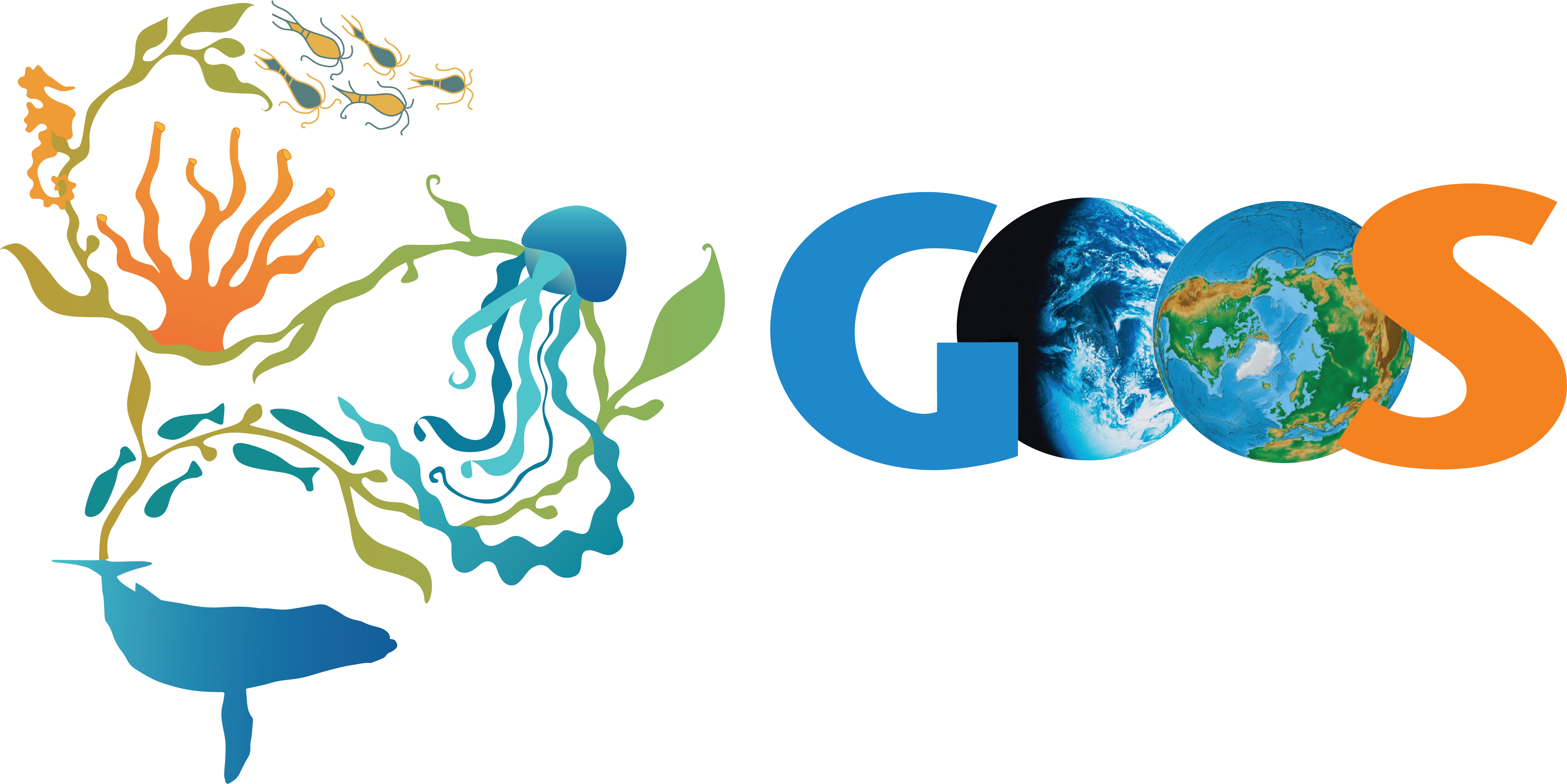 INTEGRATION	
 
BioEco-MBON-OBIS

Support science and policy
Contribute to UN Decade of the Ocean
[Speaker Notes: IMSOO: Implementation of Multi-Disciplinary Sustained Ocean Observations 
GEO BON/MBON – GOOS BioEco – OBIS partnership 
Building a globally coherent, consistent and coordinated sustained global ocean observing system to assess the state of the ocean’s biological resources and ecosystems]
HIGHLIGHTS 2017/2018
IMPLEMENTATION: needs, requirements and gaps
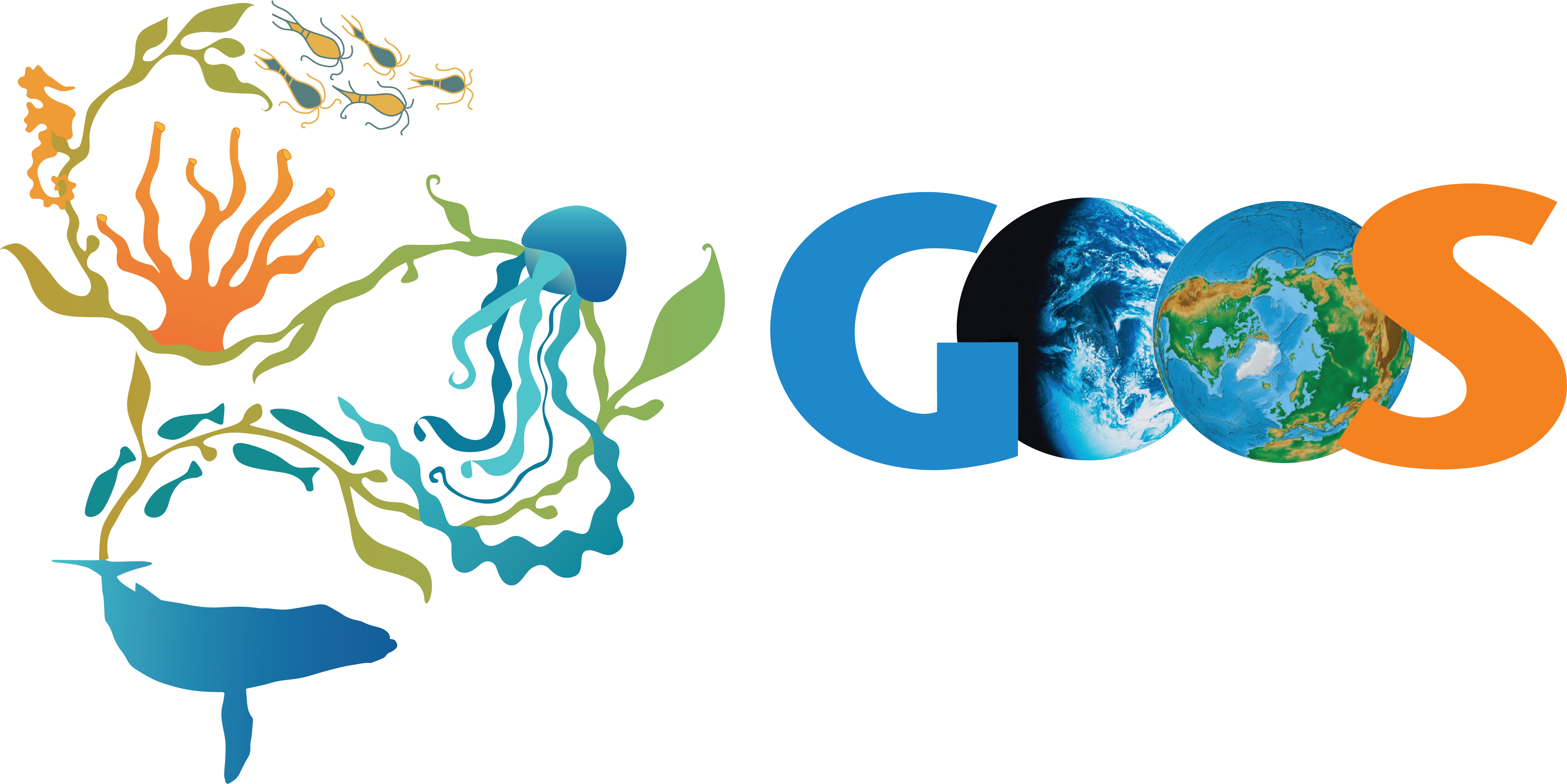 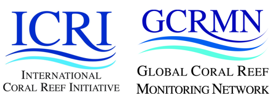 Drafting the implementation plans	
   -global coordination and coverage
   -intercomparable: best practices
   -open access data
   -support international reporting needs
   -aiming to build a network around each EOV
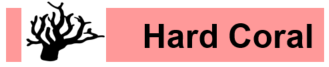 November 2017
Dar es Salaam, Tanzania
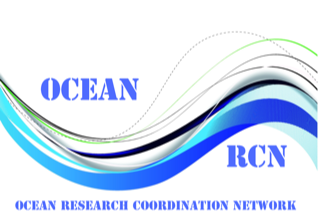 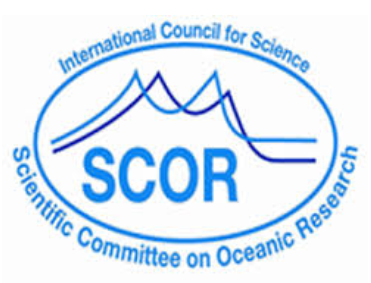 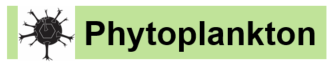 EOV IP Workshops
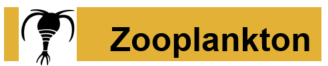 June 2018
Santa Cruz, CA, USA
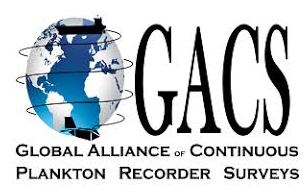 Vision and mission
Needs and requirements
Capabilities
Impact - capacity development
Funding
Governance
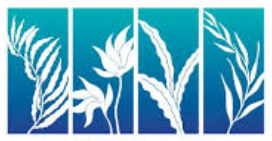 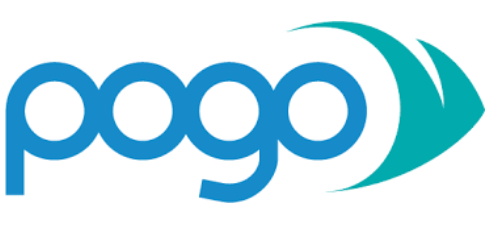 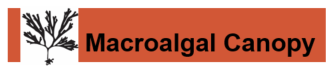 September 2018
Hobart, Australia
Biological ocean networks: some examples / OCG criteria
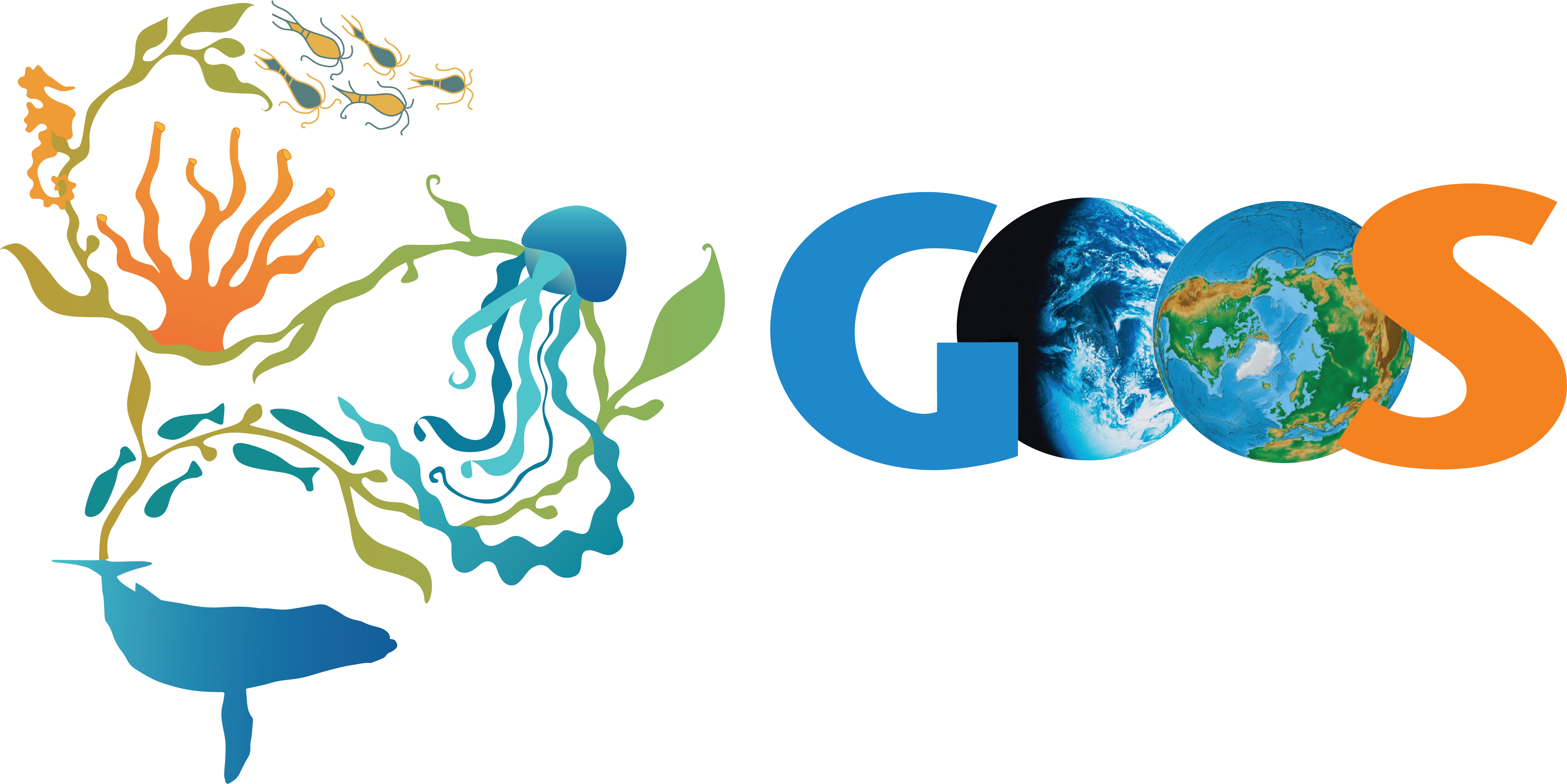 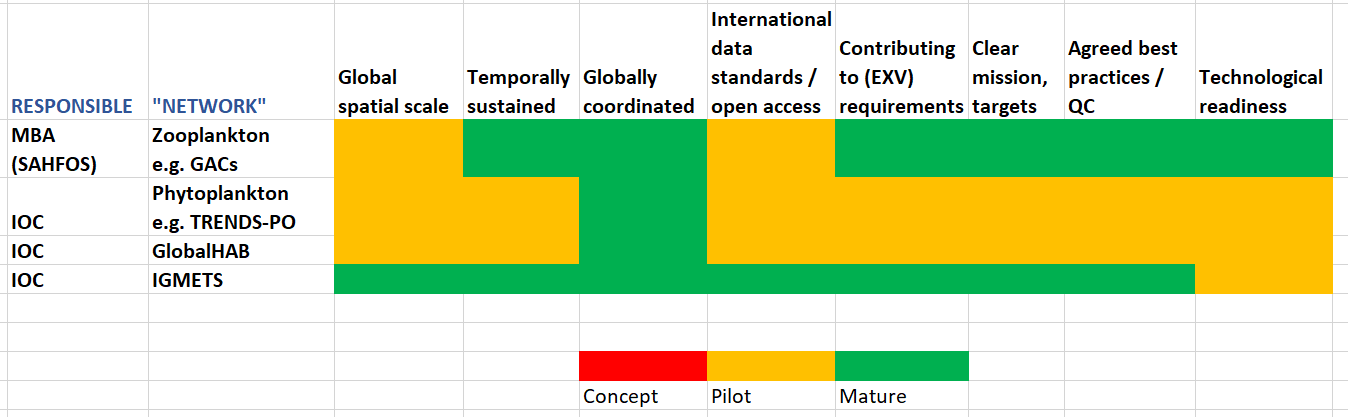 GOOS Strategic mapping
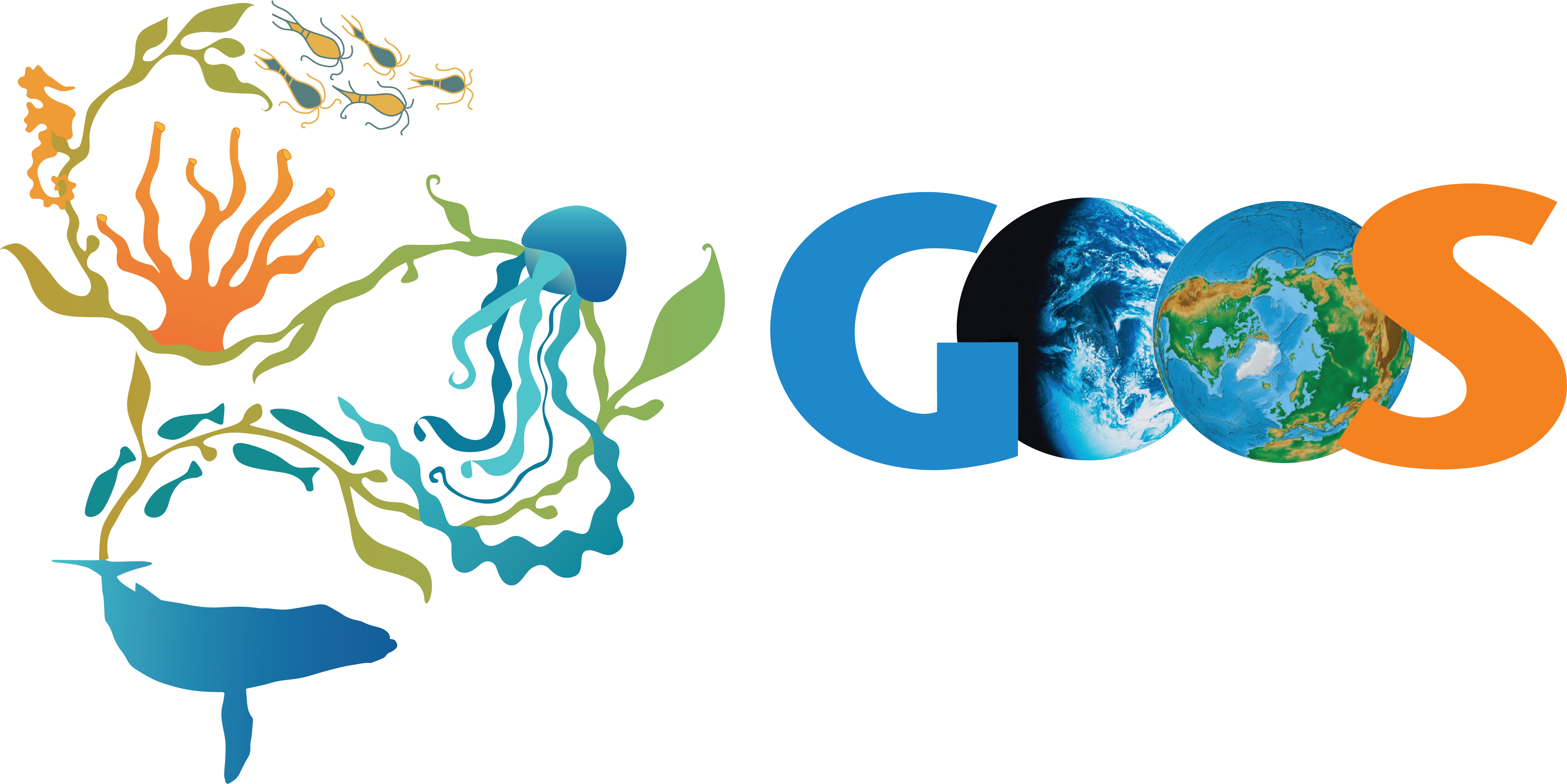 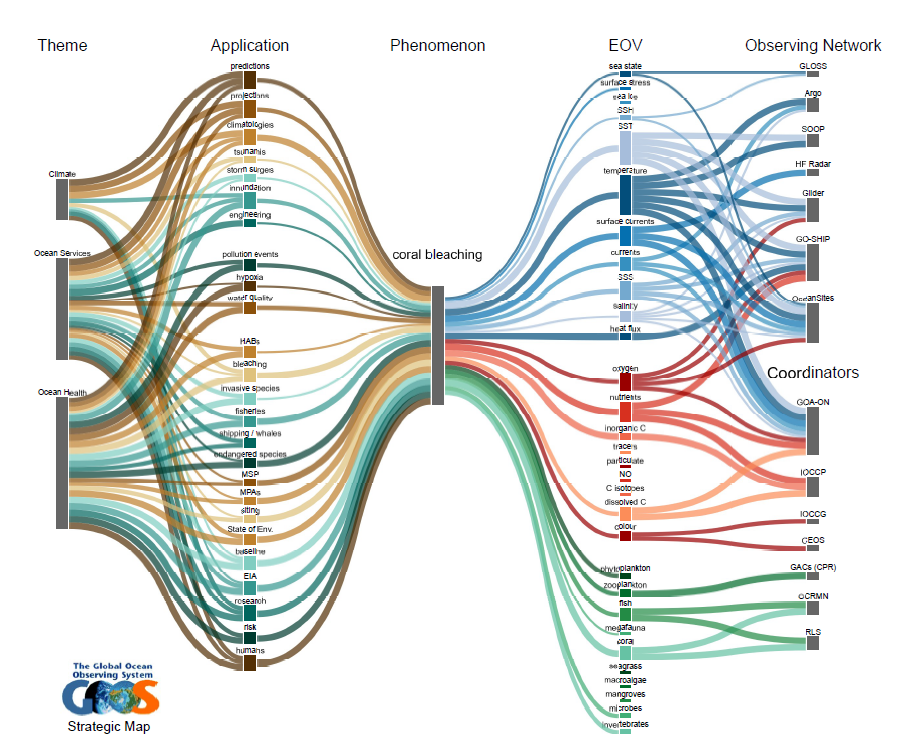 Link to strategic mapping for case example
 “Bleaching”
Challenges
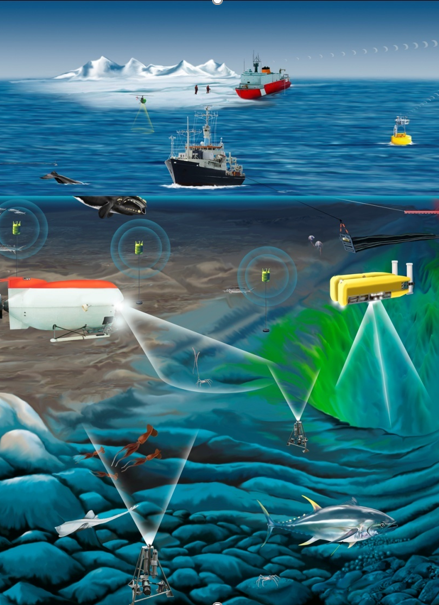 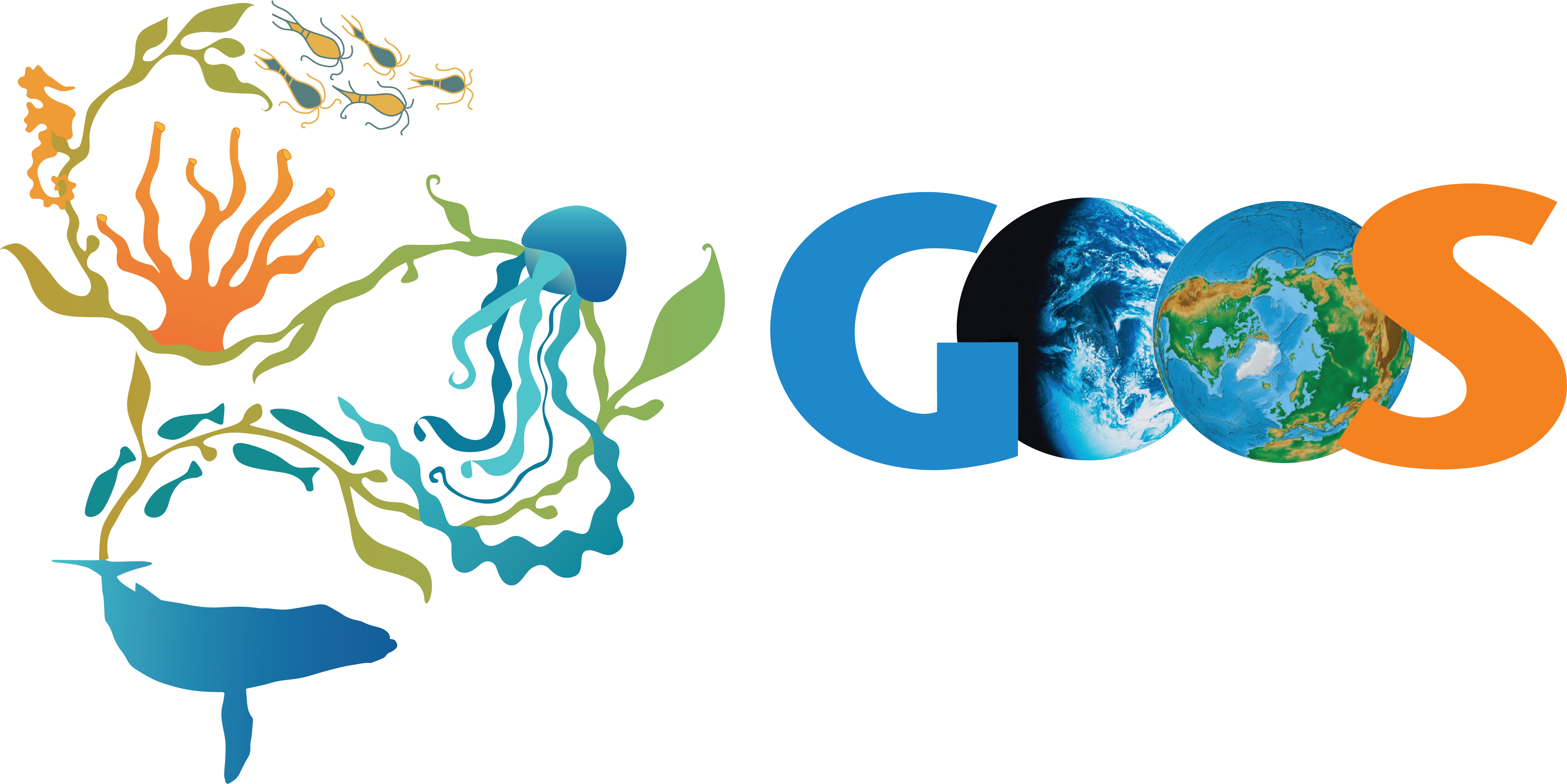 Communities of practice rather than networks
Most mature networks are local/regional (IMOS in Australia, IOOS in the USA)
Many “individual” / local efforts contributing
Sustainability not global but on a case to case basis
Heterogeneity in technology, capacity and funding – automatization very limited
Best practices in discussion – collection of, rather than one method
Some of the “networks” only compile data from observations rather than doing the observations (e.g. IGMETS)
Willingness to collaborate but need more support for coordination
Workshop outputs
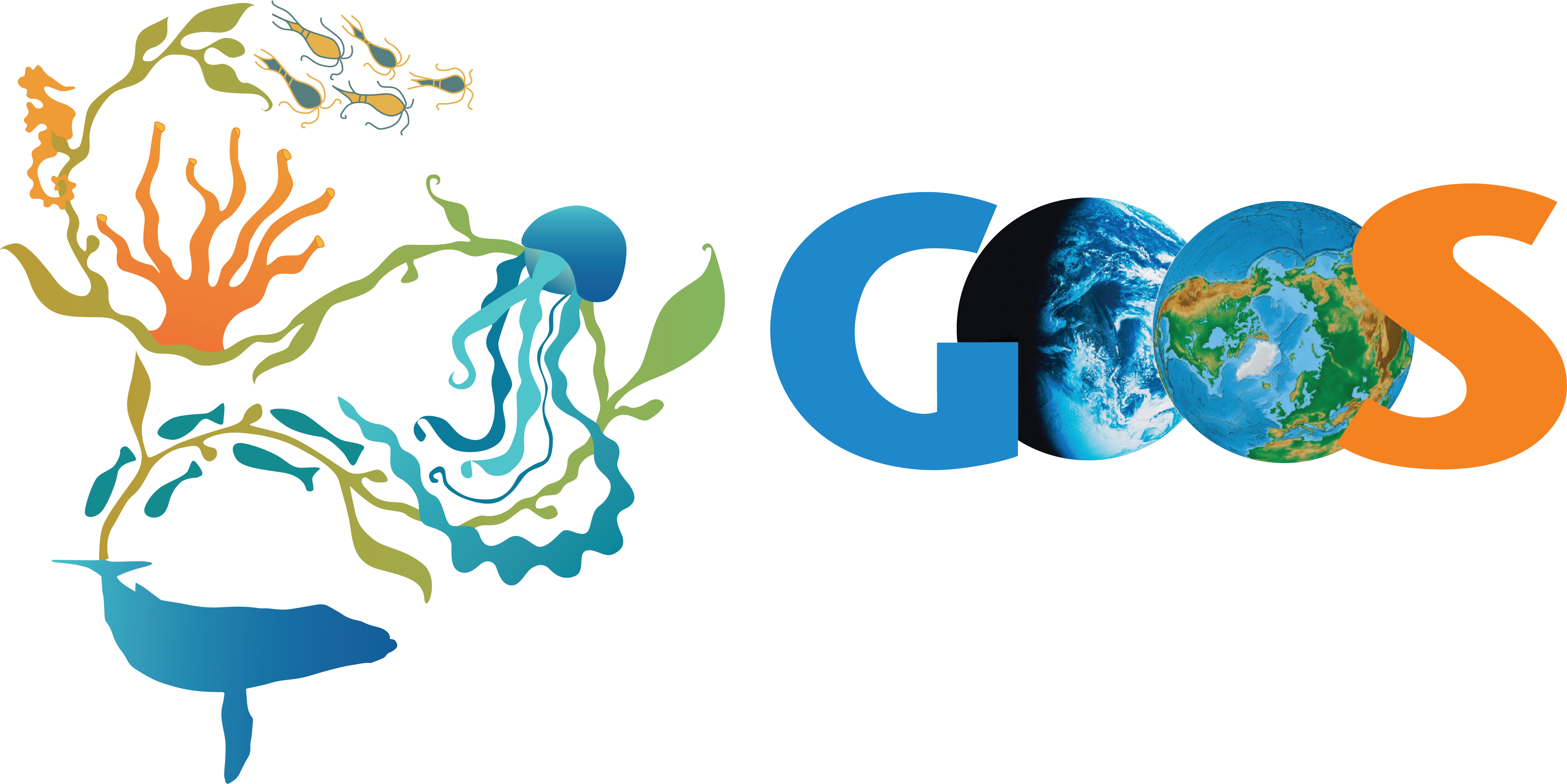 Draft implementation plans to develop the Phytoplankton diversity and biomass and Zooplankton diversity and biomass EOVs from a multidisciplinary perspective. 

Draft a pilot project (proposal?) to test such multidisciplinary approach to plankton observations considering one or more platforms, locations and through integration with a GOOS Regional Association and/or project.

Draft the outline of the global plankton observation community paper for OceanObs19
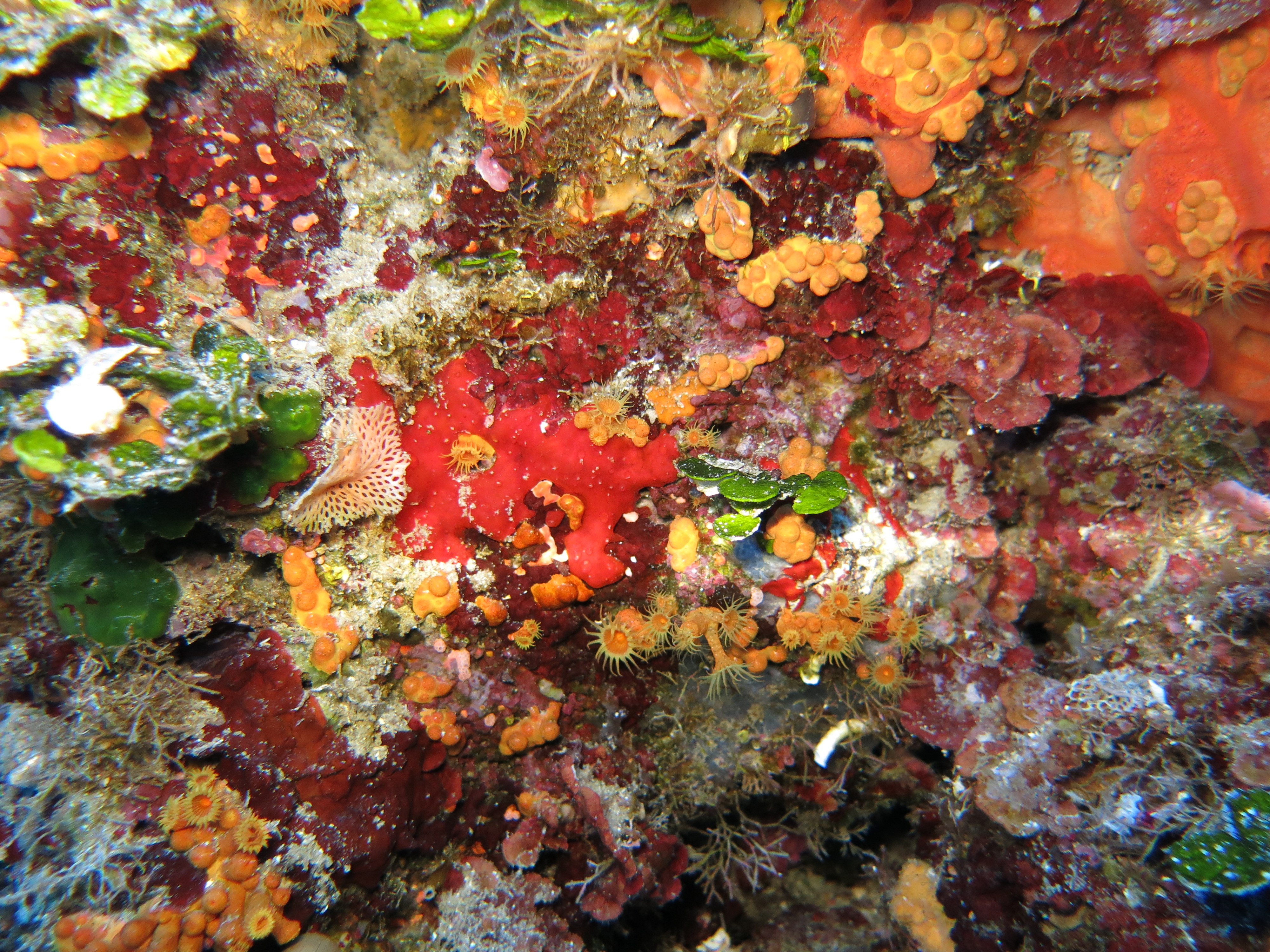 GOOS BioEco Panel and collaborators
http://goosocean.org/
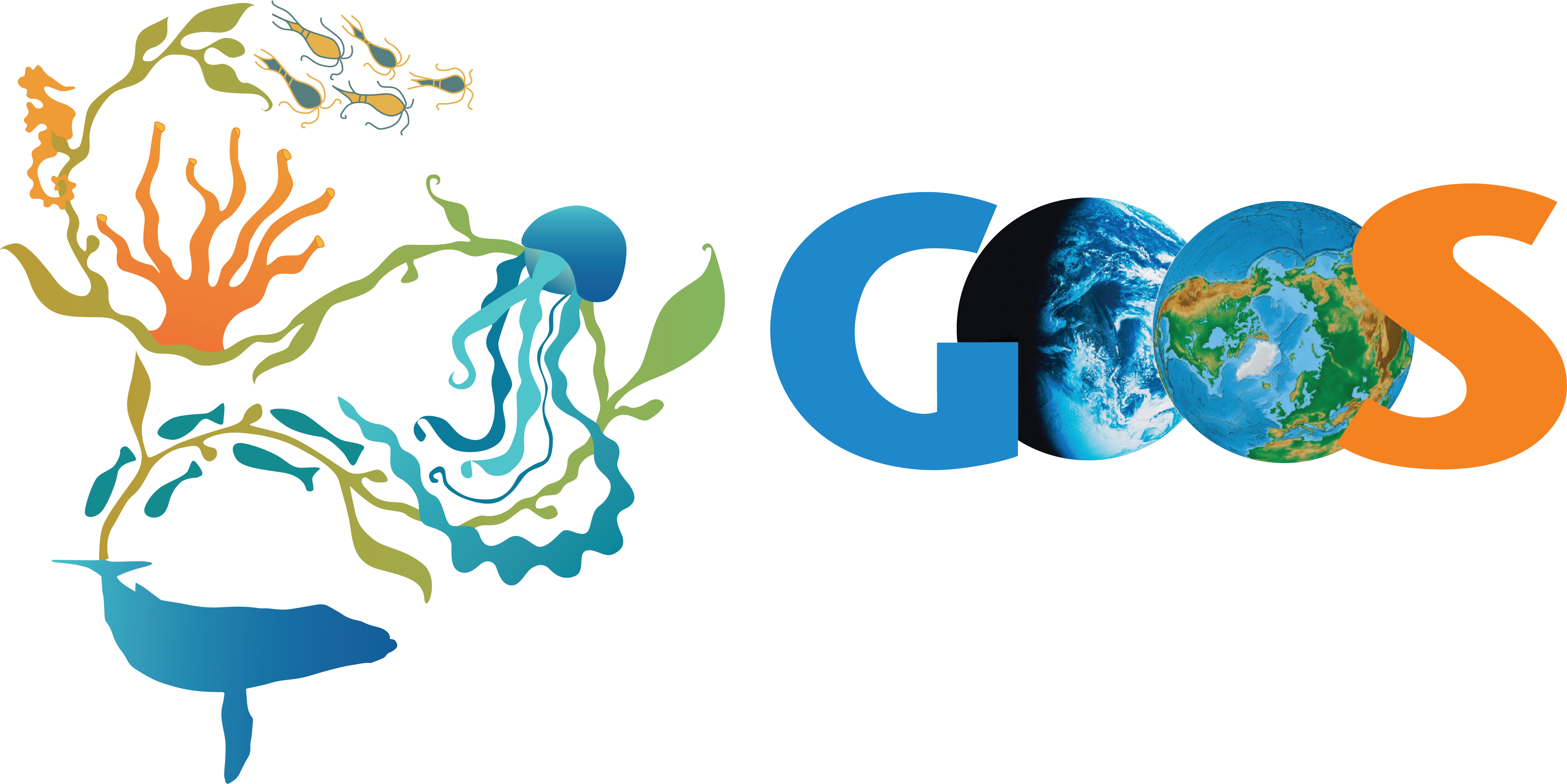 Chairs: Nic Bax and Daniel Dunn
Project Officer: Patricia Miloslavich
Secretariat: Ward Appeltans
Sonia Batten (SAHFOS – Canada), Lisandro Benedetti-Cechi  (UP – Italy), Dave Checkley (Scripps – USA), Sanae Chiba (JAMSTEC – Japan), Emmett Duffy (Smithsonian – USA), Albert Fischer (IOC – France), John Gunn (AIMS – Australia), Eduardo Klein (USB – Venezuela), Raphael Kudela (UCSC – USA), Francis Marsac (IRD – France), Frank Muller-Karger (USF – USA), David Obura (CORDIO – Kenya), Yunne Shin (IRD – France), Samantha Simmons (MMC – USA)
Photo credit: Lisandro Benedetti-Cecchi
Biological ocean networks: 
The Global Alliance of Continuous Plankton Recorders
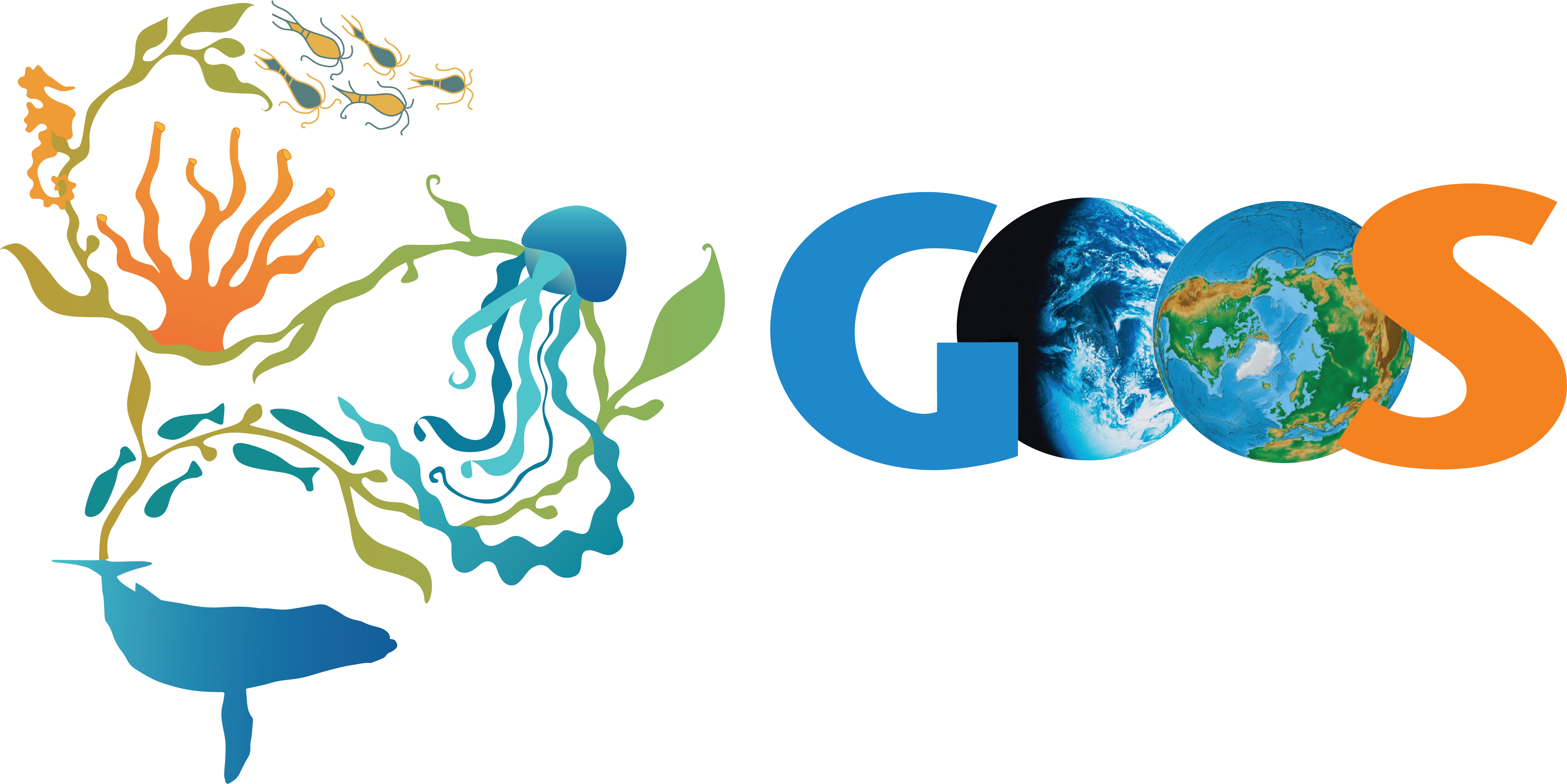 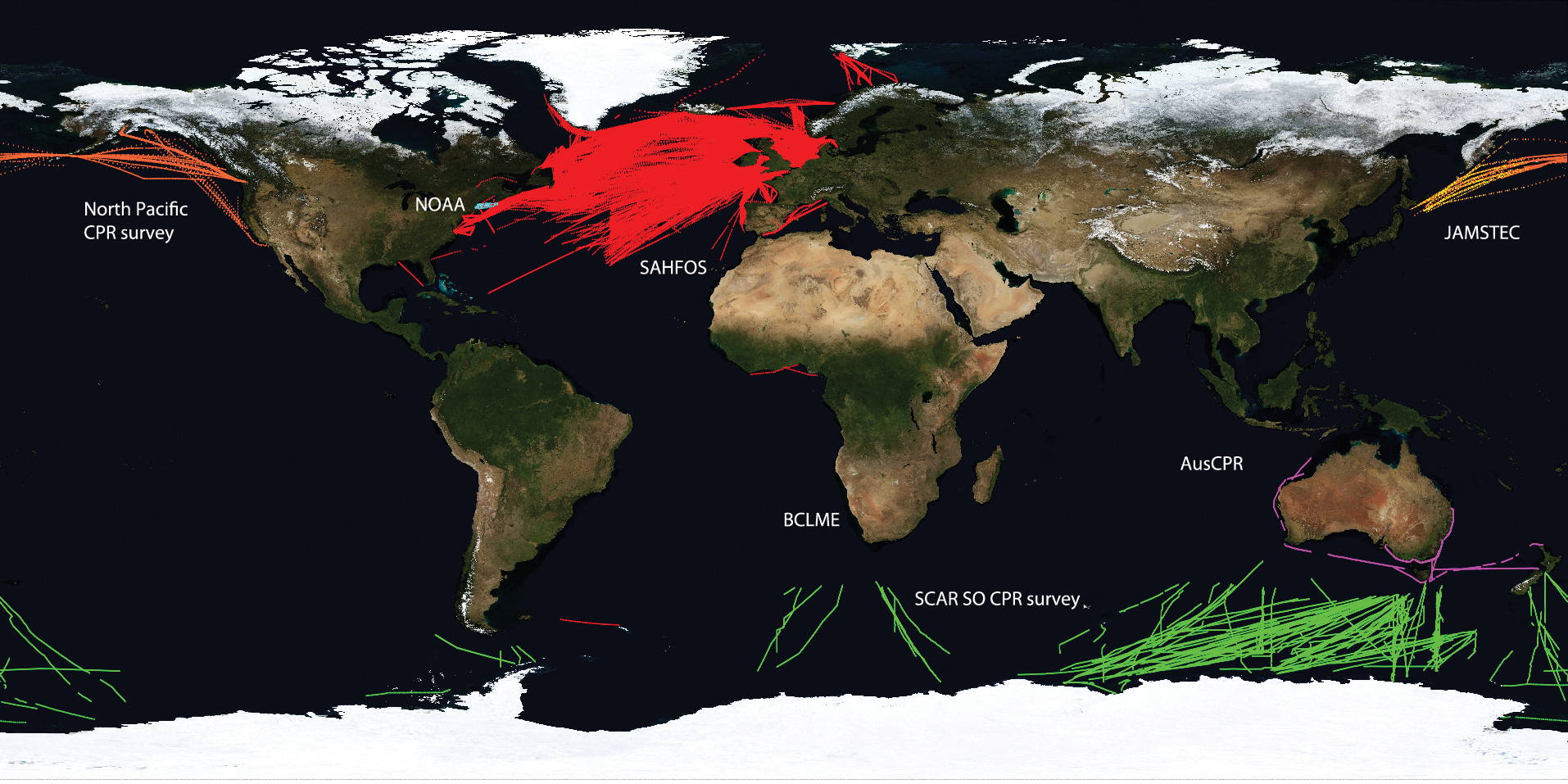 Variables
Zooplankton diversity, abundance and distribution
Duration
80 years
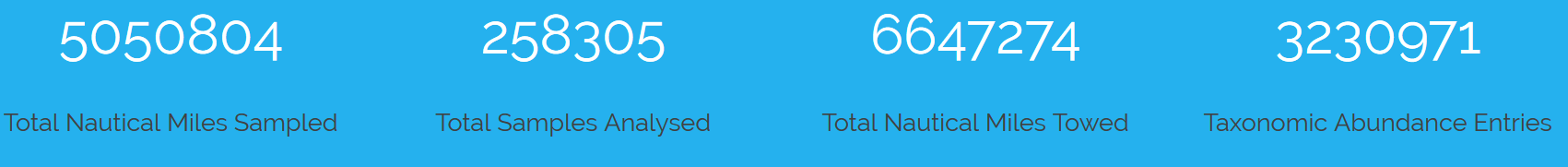